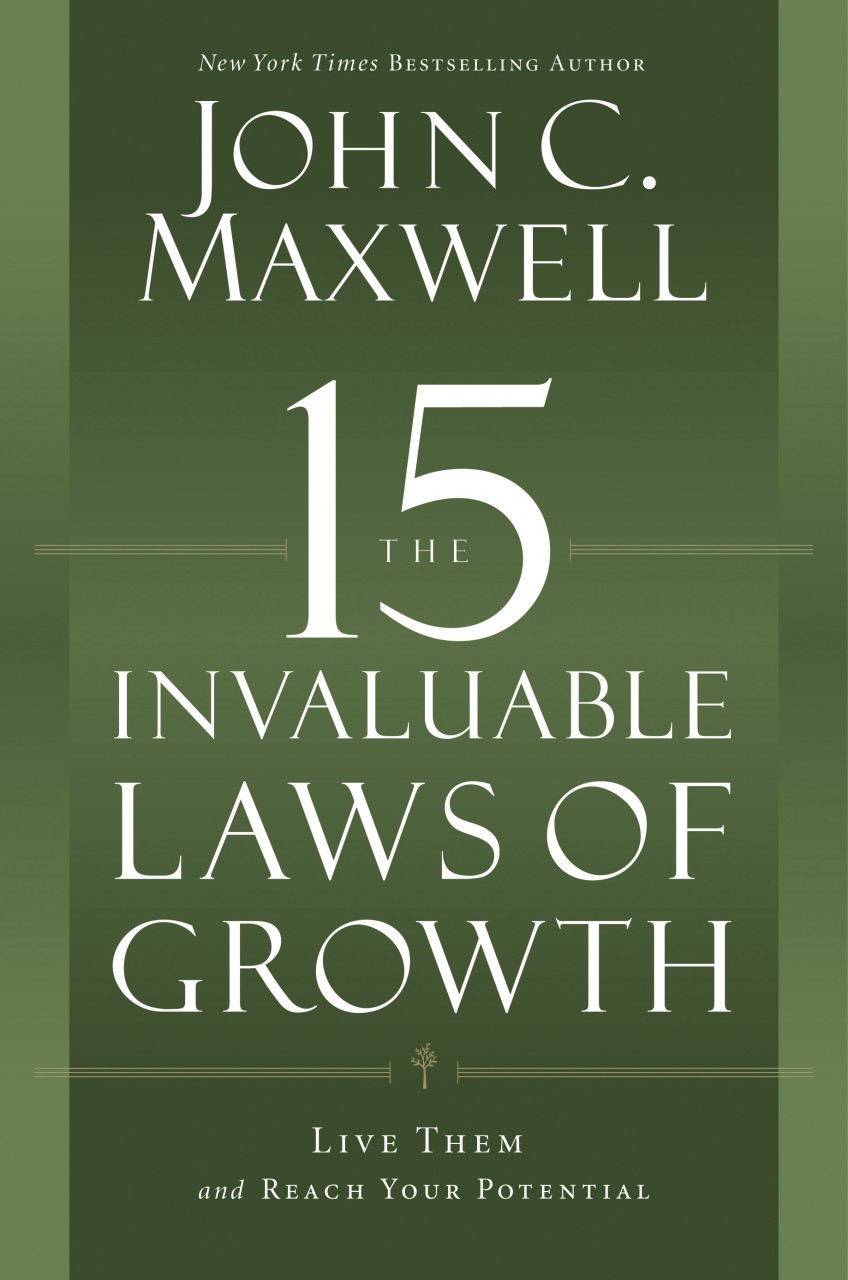 Welcome
Bienvenidos
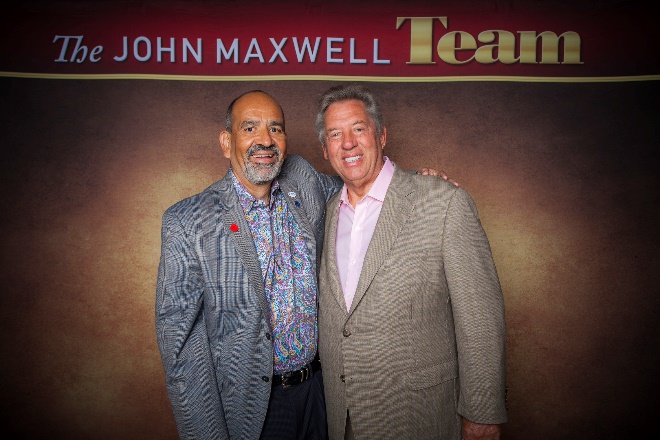 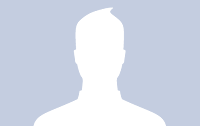 Memo Vargas
The Law of
Intentionality
Growth Doesn’t Just Happen
The 15 Invaluable Laws of Growth
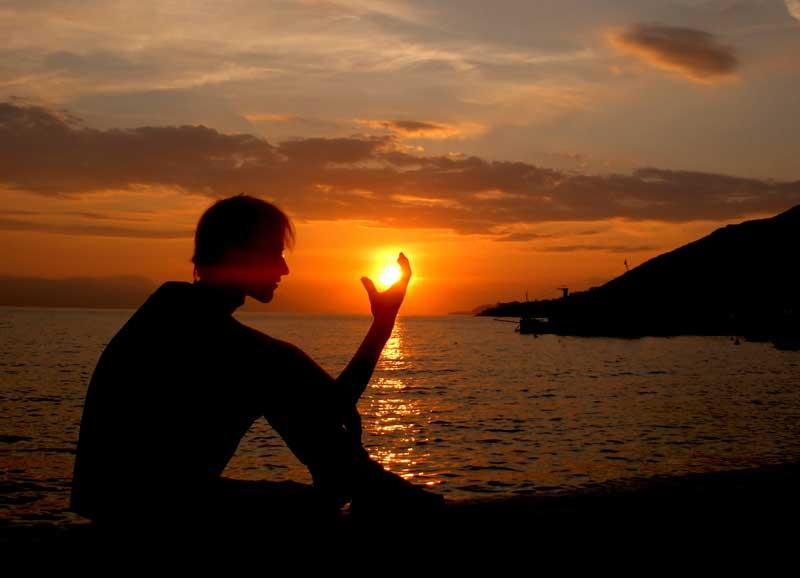 Do You Have a Plan To Grow?
Growth is not natural…
The Law of Intentionality
Do You Have a Plan To Grow?
Growth Gaps
The Assumption Gap – I will automatically grow
	The Knowledge Gap – I don’t know how to grow
		The Timing Gap – It’s not the right time to grow
			The Mistake Gap – I am afraid of making mistakes
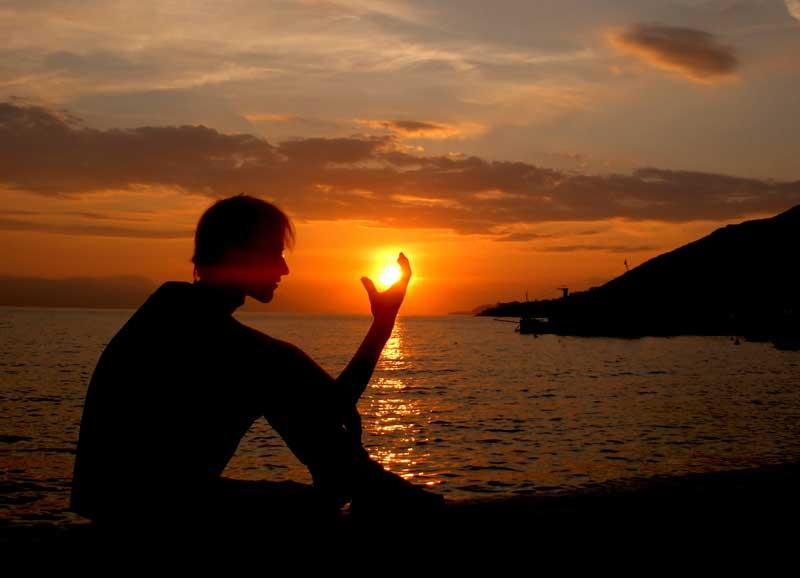 The 15 Invaluable Laws of Growth
The Law of Intentionality
Do You Have a Plan To Grow?
Growth Gaps
The Perfection Gap – I have to find the best way before I start
	The Inspiration Gap – I don’t feel like growing
		The Comparison Gap – Others are better than I
			The Expectation Gap – I thought it would be easier than this
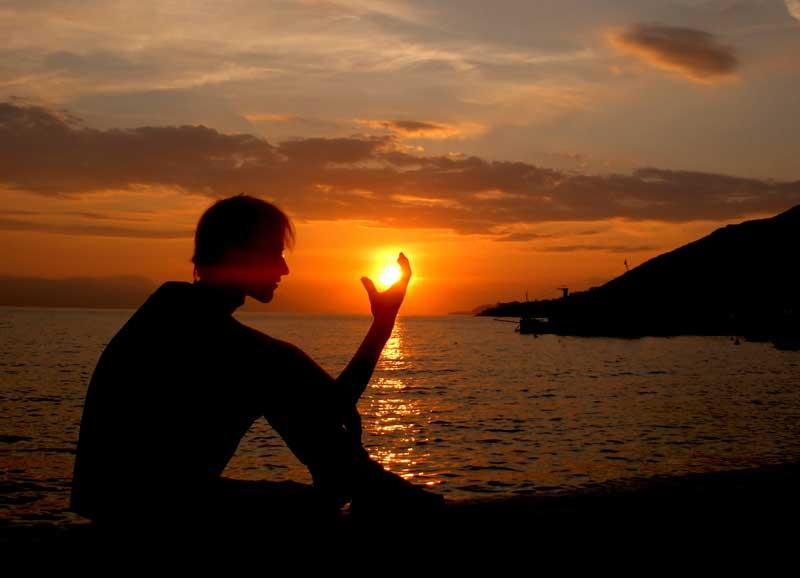 The 15 Invaluable Laws of Growth
When You’re Losing, Everything Hurts…
But Why?
“If Rome wasn’t built in a day,
how long are you willing to give yourself?”
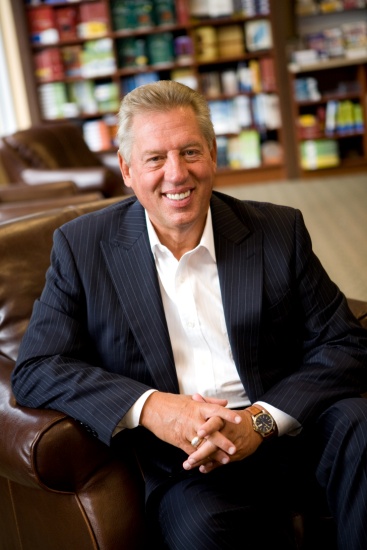 - John Maxwell
The 15 Invaluable Laws of Growth
Transition To Intentional Growth
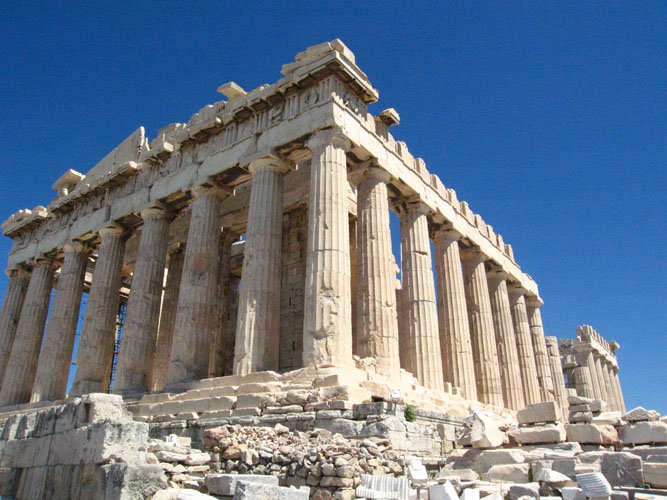 The 15 Invaluable Laws of Growth
The Law of Intentionality
Do You Have a Plan To Grow?
Ask The Big Questions Now
Where do you want to go in life?
	What direction do you want to go?
		What’s the farthest you can imagine going?
			How long will it take?
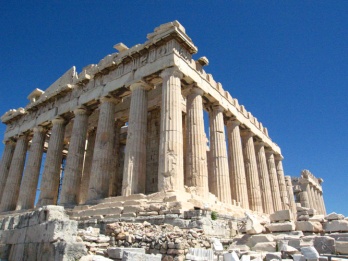 The 15 Invaluable Laws of Growth
The Law of Intentionality
Do You Have a Plan To Grow?
Do It Now…
No, really…
DO IT NOW!
Seriously… what are you waiting for?
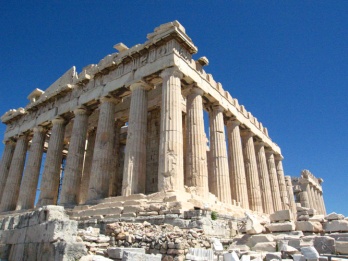 The 15 Invaluable Laws of Growth
The Law of Intentionality
Do You Have a Plan To Grow?
Face The Fear Factor
Fear of failure
	Fear of trading security for the unknown
		Fear of being overextended on resources
			Fear of what others think
				Fear of pushing others away
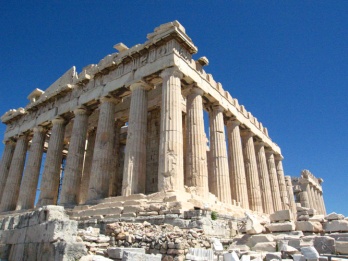 The 15 Invaluable Laws of Growth
The Law of Intentionality
Do You Have a Plan To Grow?
Now ask Yourself…
Which emotion is stronger;
The desire to change and grow,
or one of these fears?
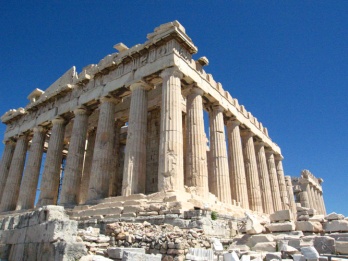 The 15 Invaluable Laws of Growth
The Law of Intentionality
Accidental Growth					Intentional Growth

0            1            2             3             4            5            6             7             8            9         10
Plans to start tomorrow	Insists on starting now
Waits for growth to come	Takes responsibility to grow
Learns only from mistakes	Learns before mistakes
Depends on good luck	Relies on hard work
Quits early and often	Perseveres long and hard
Falls into bad habits	Fights for good habits
Talks big	Follows through
Plays it safe	Takes risks
Thinks like a victim	Thinks like a learner
Relies on talent	Relies on character
Stops learning after graduation	Never stops learning
The 15 Invaluable Laws of Growth
The Law of
Awareness
You must know yourself to grow yourself
The 15 Invaluable Laws of Growth
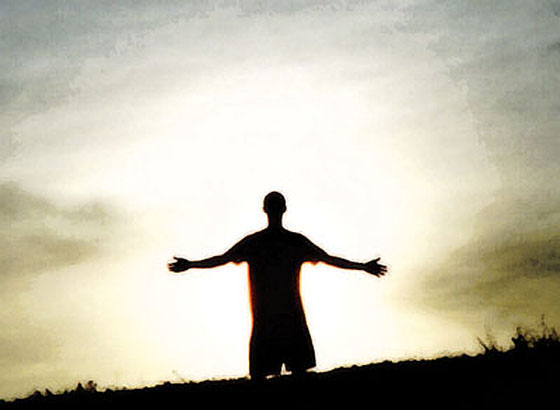 Who Are You?
The 15 Invaluable Laws of Growth
The Law of Awareness
Who Are You?
To Grow Yourself, You Must Know…
Your Strengths
	Your Weaknesses
		Your Interests
			Your Opportunities
				Where you Are - where you want to Be
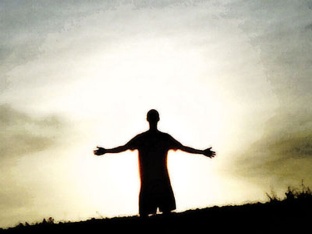 The 15 Invaluable Laws of Growth
The Law of Awareness
Who Are You?
3 Kinds Of People Finding Direction
People who don’t know what they would like to do
				They are confused
People who know what they want, but don’t do it
				They are frustrated
People who know what they want, and do it
				They are fulfilled
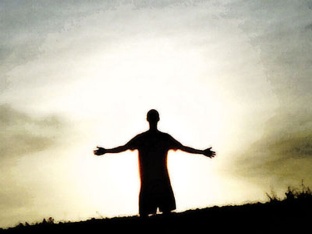 The 15 Invaluable Laws of Growth
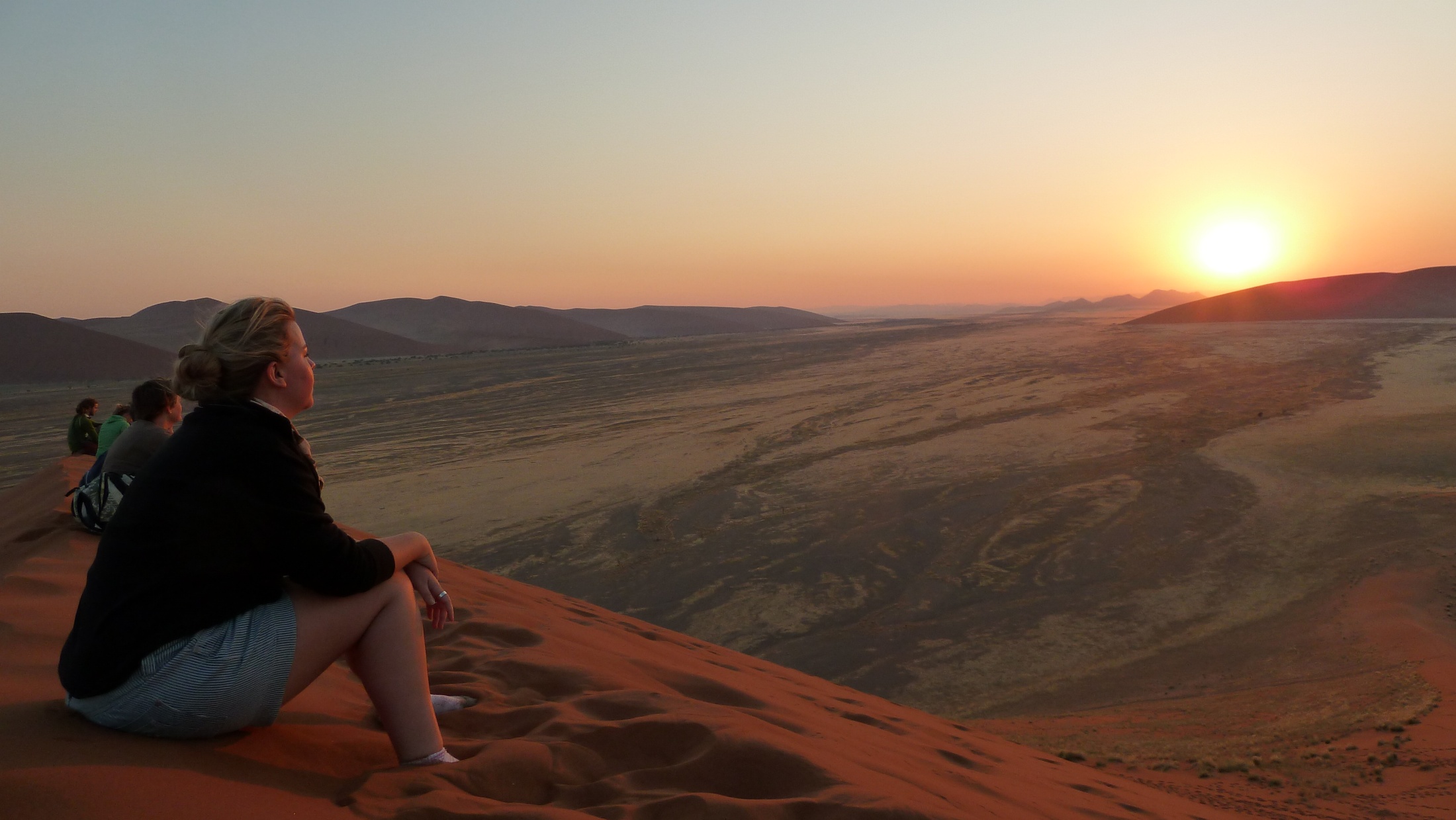 AWARE
The 15 Invaluable Laws of Growth
The Law of Awareness
Becoming Aware of Passion and Purpose
“If you knew you could not fail,
what would you do?”
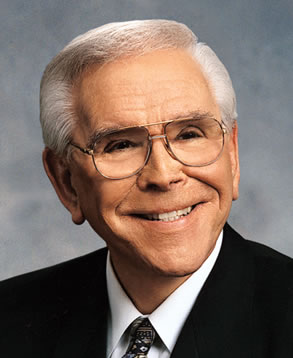 - John Maxwell
The 15 Invaluable Laws of Growth
The Law of Awareness
Becoming Aware of Passion and Purpose
Finding Your Passion and Purpose
Do You Like What You Are Doing?
				
If a person sets out to run a mile, and three quarters of a mile ahead there is a cliff, should that person try to finish running the mile just because he started out to do so?

Changing direction is a risk…but what if you don’t change?
			Which risk would you rather live with?
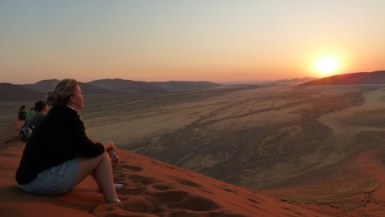 The 15 Invaluable Laws of Growth
The Law of Awareness
Becoming Aware of Passion and Purpose
Finding Your Passion and Purpose
What would you like to do?
				
Check your heart…

Burnout is NOT doing too much of something…
	Burnout is doing any amount of the wrong thing
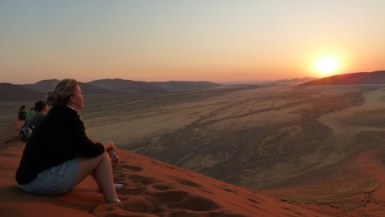 The 15 Invaluable Laws of Growth
The Law of Awareness
Becoming Aware of Passion and Purpose
Finding Your Passion and Purpose
Can You do What You Want To do?
 Must have a dream and…(be specific)
	Unique Talents and Gifts
What Drives You
	Values and Priorities
		Right Motives
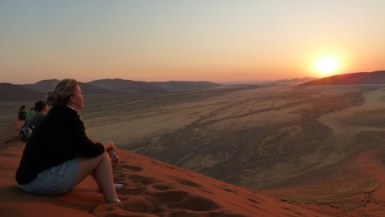 The 15 Invaluable Laws of Growth
The Law of Awareness
Becoming Aware of Passion and Purpose
How To Do What You Want To Do
Awareness
	Action
		Accountability
			Attraction
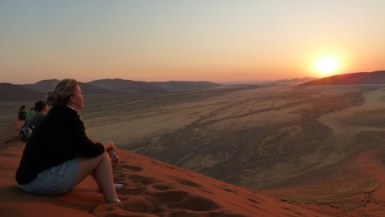 The 15 Invaluable Laws of Growth
The Law of Awareness
Becoming Aware of Passion and Purpose
And Now…BE!
Be Committed
		Be Consistent
				Be Creative
						Be Purposeful
								Be Reflective
										Be Grateful
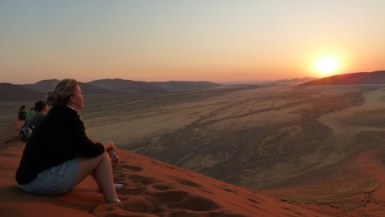 The 15 Invaluable Laws of Growth
The Law of Awareness
Becoming Aware of Passion and Purpose
Then…Find A Coach or Mentor
Possess a teachable spirit
	Always be prepared
		Ask questions
			Demonstrate learning from them
				Be accountable
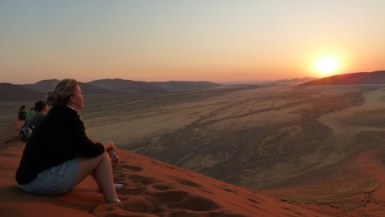 The 15 Invaluable Laws of Growth
The Law of Awareness
Becoming Aware of Passion and Purpose
Coaching, Mentoring Relationship
Here is what I asked you…
			Here is what I heard you say…
				Here is what I did…
					Now, can I ask more questions?
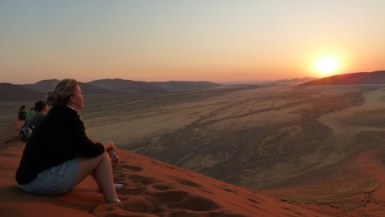 The 15 Invaluable Laws of Growth
The Law of Awareness
Becoming Aware of Passion and Purpose
Deeply Important Questions
What will is cost to change?  (hint: it will cost everything)
When can you start?
What will it look like when you get there?
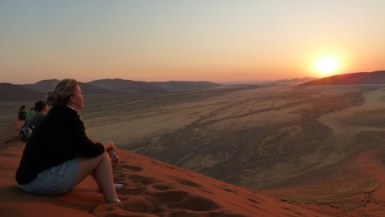 The 15 Invaluable Laws of Growth
The Law of Awareness
Becoming Aware of Passion and Purpose
“The two most important days in your life:
The day you were born,
and the day you find out why”
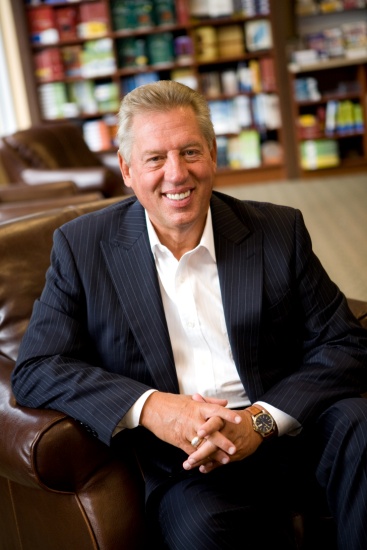 - John Maxwell
The 15 Invaluable Laws of Growth
The Law of
The Mirror
You Must See Value In Yourself
And Add Value To Yourself
The 15 Invaluable Laws of Growth
DEVELOPING SELF
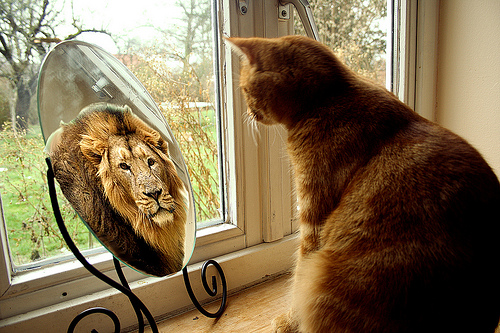 …it’s about Potential
The 15 Invaluable Laws of Growth
The Law of The Mirror
Positive Self-Esteem
A Look In The Mirror
Your view of yourself determines behavior
	One will never outperform their self-image
		The value we put on ourselves is the value others 		will put upon us
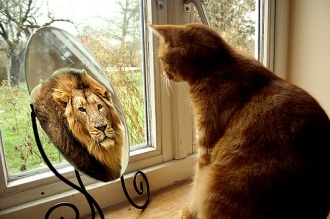 The 15 Invaluable Laws of Growth
The Law of Awareness
Becoming Aware of Passion and Purpose
“If you place a small value on yourself, rest assured the world will not raise the price.”
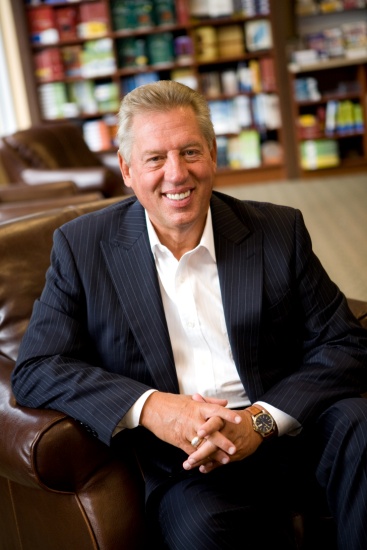 - John Maxwell
The 15 Invaluable Laws of Growth
The Law of The Mirror
Positive Self-Esteem
Steps To Build Your Self-Esteem
Guard your self-talk
	Stop comparing yourself to ANYONE
		Add value to others
			Move beyond your own self-limiting beliefs
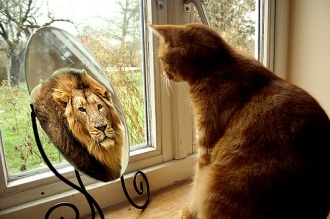 The 15 Invaluable Laws of Growth
The Law of Awareness
Becoming Aware of Passion and Purpose
“Whether you think you can, or think you can’t, either way, you are right”
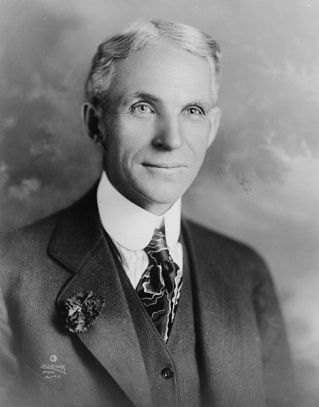 - Henry Ford
The 15 Invaluable Laws of Growth
The Law of The Mirror
Positive Self-Esteem
Steps To Build Your Self-Esteem
Do the right thing even if it is the hard thing
	Practice a small discipline: daily
		Celebrate small victories
			Embrace a positive image for your life
				Take responsibility for your life
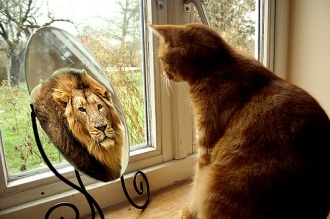 The 15 Invaluable Laws of Growth
The Law of The Mirror
Positive Self-Esteem
Which Mirror Are You Looking In?
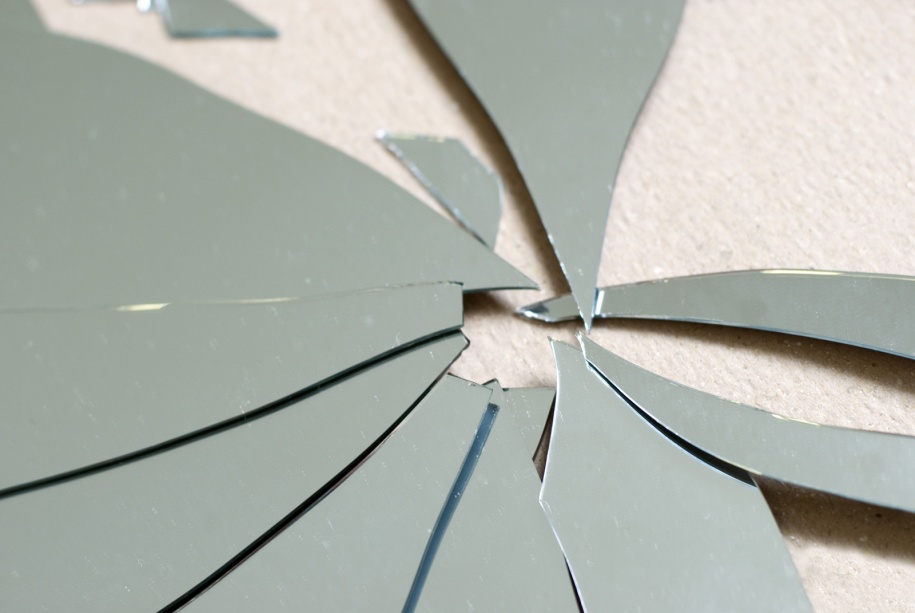 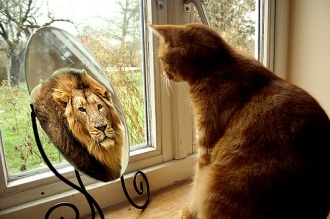 Choose Wisely
The 15 Invaluable Laws of Growth
The Law of
Reflection
Learning To Pause Allows Growth 
To Catch Up With You
The 15 Invaluable Laws of Growth
For Self-Imposed Time Out
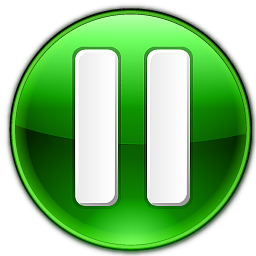 Push NOW
The Law of Reflection
Time Out
The Power Of Pausing
Reflection turns experience into insight
	Everyone needs a time and a place…alone
		Intentional pausing expands thinking
			If you are a leader, pausing is vital to success
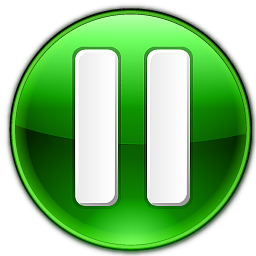 The 15 Invaluable Laws of Growth
The Law of Reflection
Time Out
The Power Of the ‘I’
Investigation – Find meaning in each experience
	Incubation – Slow cooking your reflection
		Illumination – Place value on your experiences
			Illustration – Expand experiences into lessons
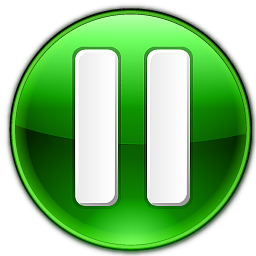 The 15 Invaluable Laws of Growth
Want The Right Answer?
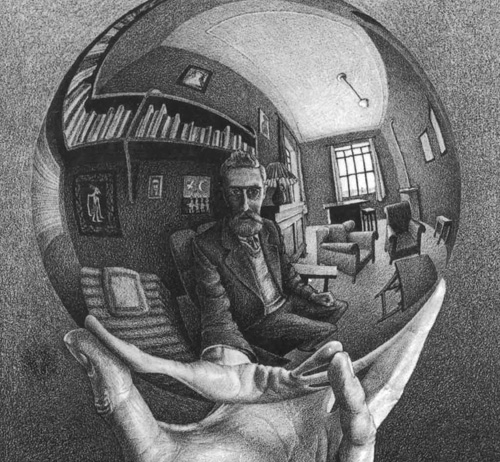 Ask The Right Question
The Law of Reflection
Right Questions
Personal Awareness Questions:
What is my biggest asset?
	What is my biggest liability
		What is my highest high?
			What is my lowest low?
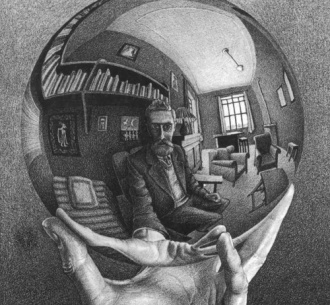 The 15 Invaluable Laws of Growth
The Law of Reflection
Right Questions
Personal Awareness Questions:
What is my most worthwhile emotion?
	What is my least worthwhile emotion?
		What is my best habit?
			What is my worst habit?
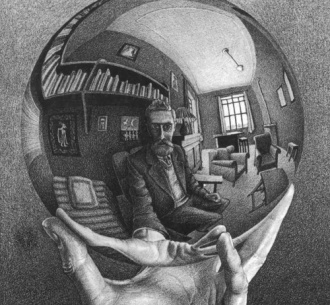 The 15 Invaluable Laws of Growth
The Law of Reflection
Right Questions
Personal Awareness Questions:
What is most fulfilling to me?
	What is my most prized possession?
		What do I not know about me yet?
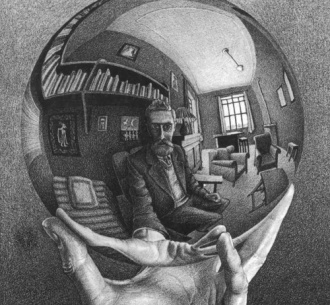 The 15 Invaluable Laws of Growth
The Journey…
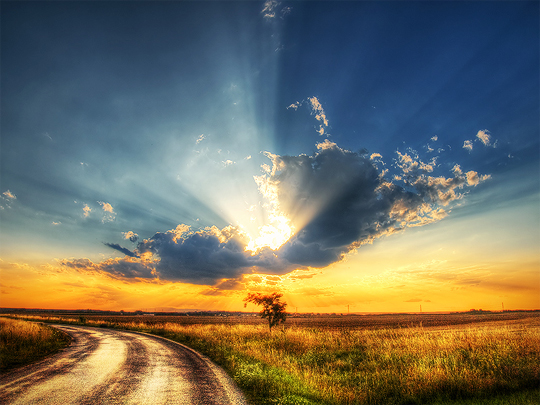 Will Be Worth It
The Law of Consistency
The Journey
The Journey Is Worth the Trouble
This kind of introspection is VERY rare
Seeking to know one’s self is the key to reaching your own potential
You have come this far…DON’T slow down now!
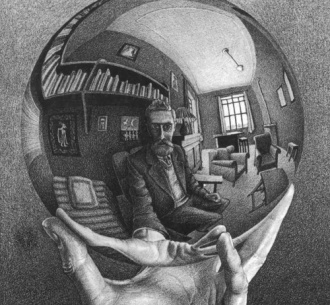 The 15 Invaluable Laws of Growth
The Law of
Consistency
Motivation Gets You Going
Discipline Keeps You Going
The 15 Invaluable Laws of Growth
Growth Is Not A Single Event
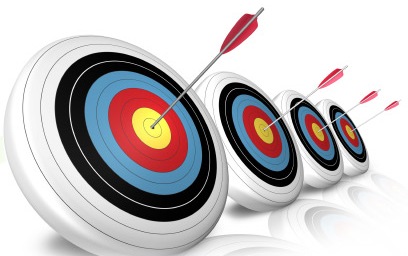 The Law of Consistency
Discipline Keeps You Going
Growing Consistently
Do you know what you need to improve?
Do you know how you need to improve?
	- Motivation and personality
	- Start with the small stuff
	- Be patient
	- Value the process
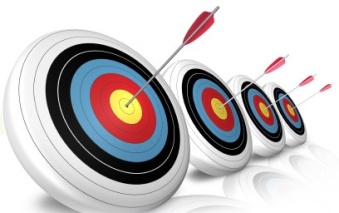 The 15 Invaluable Laws of Growth
The Law of Consistency
Discipline Keeps You Going
“The successful person has the habit of doing the things that failures don’t like to do.  The successful person doesn’t like to do them either, but his dislike is subordinated to the strength of his purpose.”
- E. M. Gray
The 15 Invaluable Laws of Growth
The Law of Consistency
Discipline Keeps You Going
Growing Consistently
Do you know why you want to improve?
	- Has quitting become a habit?
Do you know when you are supposed to improve?
	- look at your watch:  when does “someday” strike?
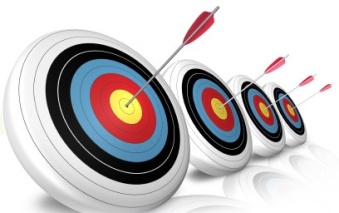 The 15 Invaluable Laws of Growth
The Law of Consistency
Discipline Keeps You Going
Maybe It Is Time To Stop Setting Goals…
Goal Consciousness	Growth Consciousness
Focuses on a destination	Focuses on the journey
Motivates you and others	Matures you and others
Seasonal	Lifelong
Challenges you	Changes you
Stops when the goal is reached	Keeps growing beyond the goal
Waits for growth to come	Takes responsibility to grow
Learns only from mistakes	Learns before mistakes
Depends on good luck	Relies on hard work
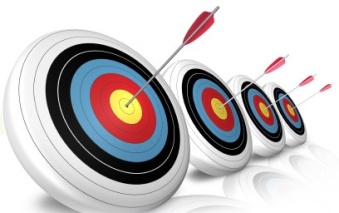 The 15 Invaluable Laws of Growth
The Law of Consistency
Discipline Keeps You Going
Your potential is not
an event, goal or product

Your potential is a constant journey
of discovery, growth and insight
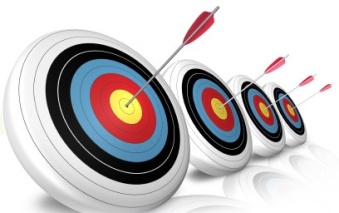 The 15 Invaluable Laws of Growth
The Law of Consistency
Discipline Keeps You going
“If you develop the habits of success,
you’ll make success a habit.”
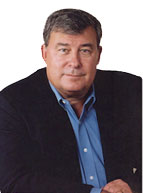 - Michael Angier
The 15 Invaluable Laws of Growth
The Law of
Environment
Growth Survives In
Conducive Surroundings
The 15 Invaluable Laws of Growth
Time For A Change
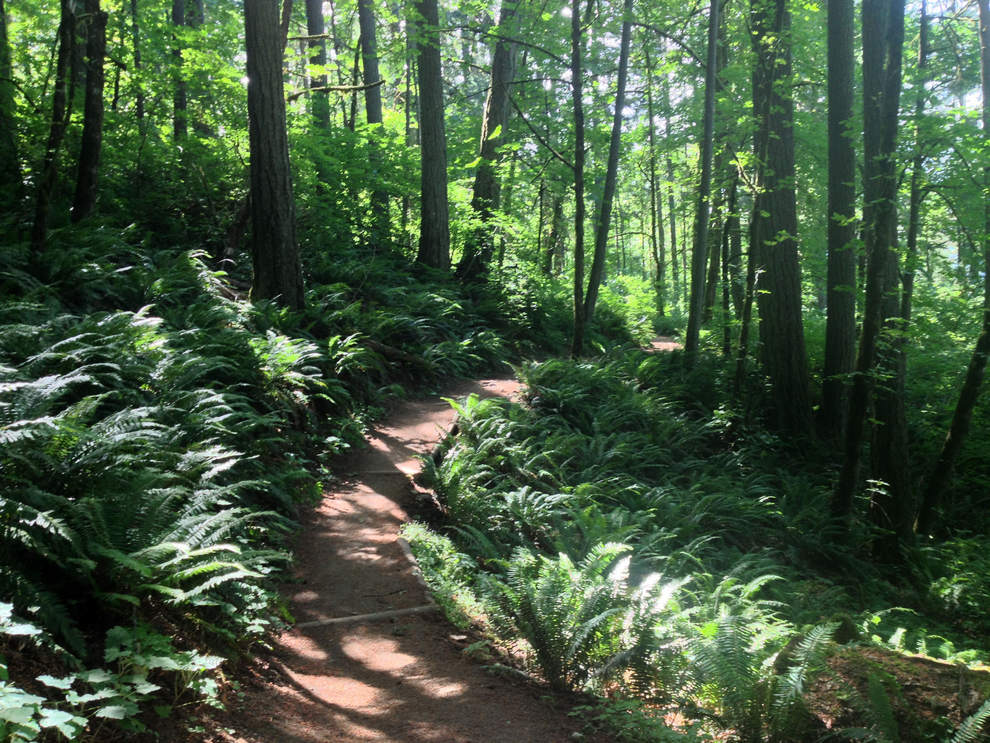 The 15 Invaluable Laws of Growth
The Law of Environment
Not A Victim
“If you always find yourself at the head of the class, you are in the wrong class”
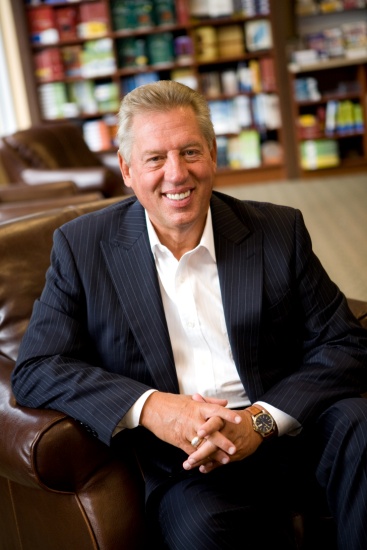 - John Maxwell
The 15 Invaluable Laws of Growth
The Law of Environment
Not A Victim
Change Depends On Your Choices
There is a direct connection between Growth and Change
Music – What music lifts me up?
	Thoughts – What ideas move me?
		Experiences – What experiences give me energy?
			Friends – Who encourages me?
				Recreation – What activities give me energy?
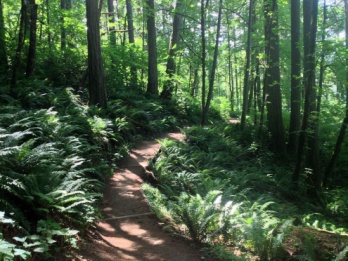 The 15 Invaluable Laws of Growth
The Law of Environment
Not A Victim
Change Depends On Your choices
Soul – What spiritual exercises strengthen me?
	Hopes – What dreams inspire me?
		Home – What family members care for me?
			Giftedness – What blessings activate me?
				Memories – What memories make me smile?
					Books – What have I read that changes me?
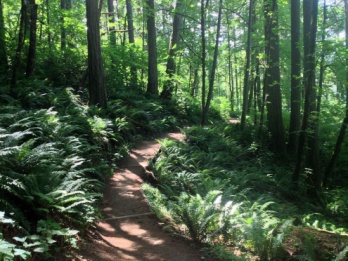 The 15 Invaluable Laws of Growth
The Law of Environment
Not A Victim
Change: You and Your Environment
Change yourself but not your environment – 	
	Growth will be slow and difficult
Change your environment but not yourself – 	
	Growth will be slow and less difficult
Change your environment and yourself – 	
	Growth will be faster and more successful
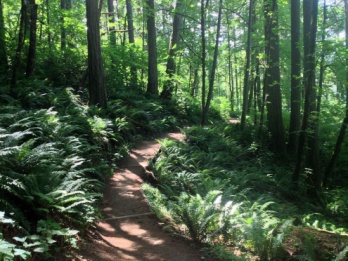 The 15 Invaluable Laws of Growth
The Law of Environment
Not A Victim
“Understand that most people around you
do NOT want you to change”
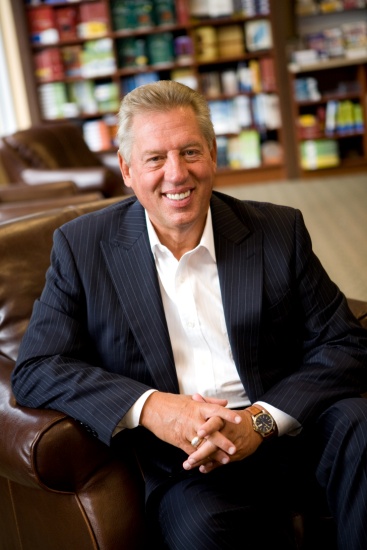 - John Maxwell
The 15 Invaluable Laws of Growth
The Law of Environment
Not A Victim
Change The People Around You
We are the combined average of the five people we hang around the most
Find at least one person who will:
	- Love you unconditionally
		- Desire your success
			- Be mature
				- Ask you agreed upon questions
					- Help you when you need help
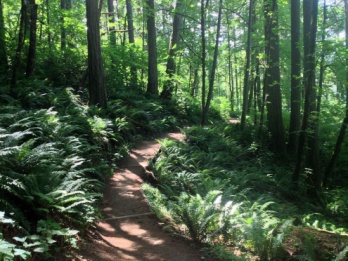 The 15 Invaluable Laws of Growth
The Law of Environment
Not A Victim
Change Yourself In Your New Environment
Make your growth public
	Set milestones for your growth
		Focus on the moment
			Move forward despite criticism
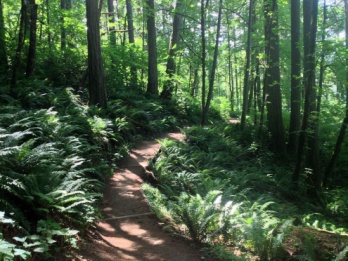 The 15 Invaluable Laws of Growth
A Note To Leaders:
Create A Culture Where
Others are ahead of some
  Each person is individually challenged
  The focus is always forward
  The atmosphere is affirming
  Creating a place designed
    to keep people out of their comfort zone
  Helping everyone stay excited
  Remembering that failure is not their enemy
  Keep others growing
  A place where change is desired
  Growth is modeled and expected
The Law of
Design
To Maximize Growth
Develop Strategies
The 15 Invaluable Laws of Growth
You Plan You
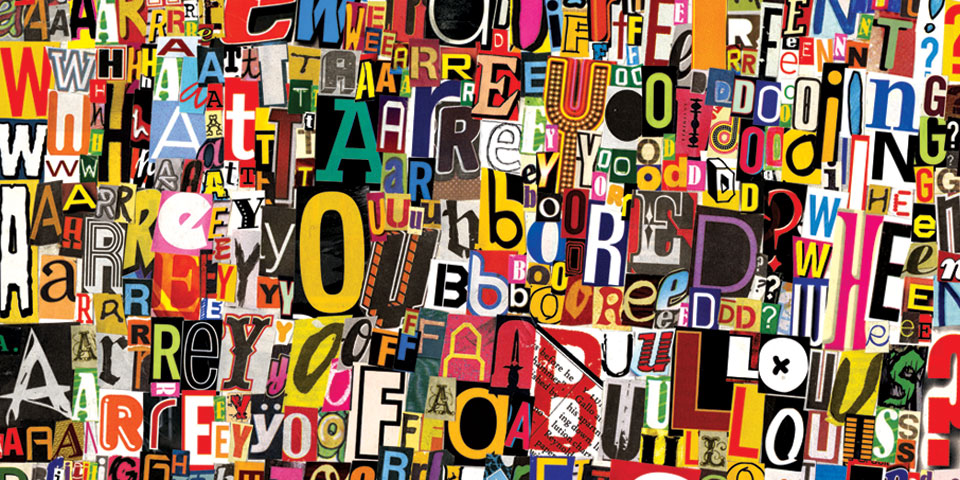 Or Someone Else Will
The Law of Design
Life Lessons
Life Lessons
Life is very simple, but keeping it that way is difficult
Make plans according to your values
Keeping plans simple can be found in these questions:
	Can it be received easily?
	Can it be repeated easily?
	Can it be transferred strategically?
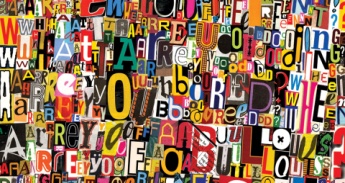 The 15 Invaluable Laws of Growth
The Law of Design
Life Lessons
Life Lessons
Designing your life is more important than designing your career
Life is not a dress rehearsal
In planning your life, multiply everything by two
	Money
		Time	
			Energy
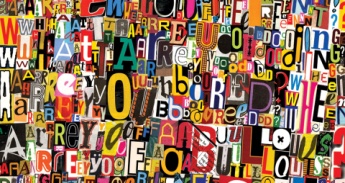 The 15 Invaluable Laws of Growth
The Law of Design
Life Lessons
“Life comes with neither an instruction manual, nor a chance to warm up”
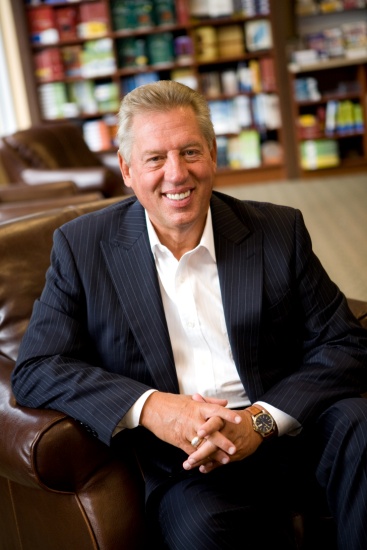 - John Maxwell
The 15 Invaluable Laws of Growth
To Develop Strategies
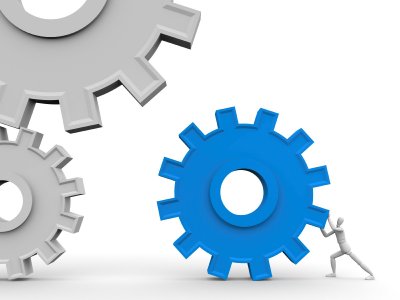 Develop Systems
The Law of Design
Design With Systems
To Develop Strategies, Depend On Systems
Personal growth will come systematically
	Systems are the solutions
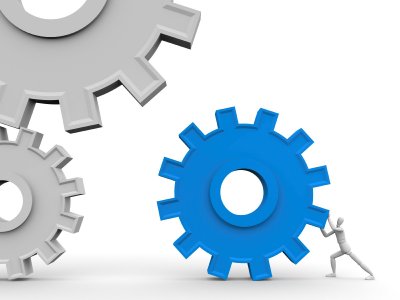 The 15 Invaluable Laws of Growth
The Law of Design
Design With Systems
Effective Systems Include:
Considering the big picture
	Make use of our priorities
		A good measure of the outcome
			Application – What now?
				Promote consistency
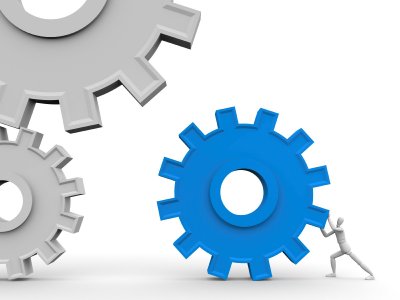 The 15 Invaluable Laws of Growth
The Law of
Pain
Good Management Of Bad Experiences
Leads To Great Growth
The 15 Invaluable Laws of Growth
This is gonna hurt…
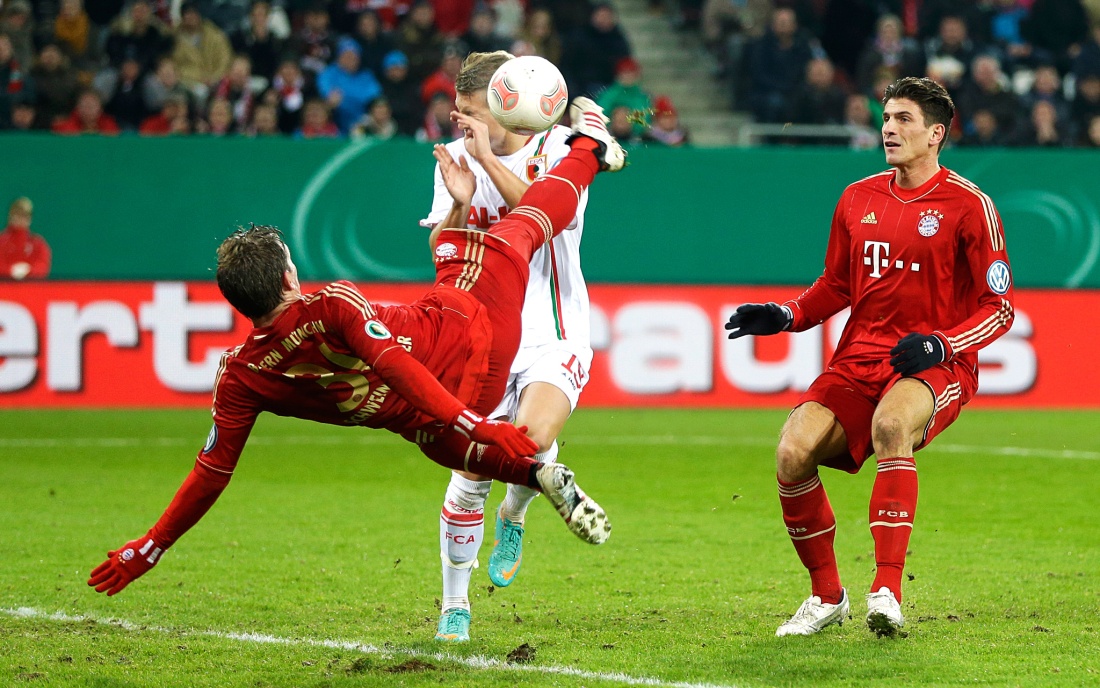 So is this…
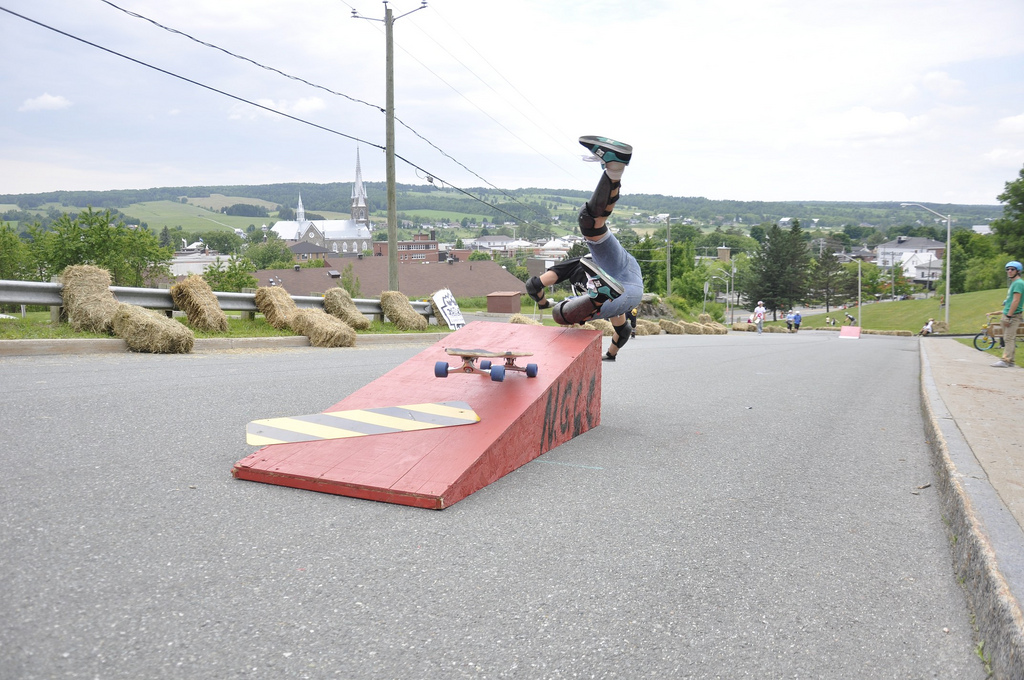 The Law of Pain
Manage Bad Experiences
Truth About Bad Experiences
Everyone has them
	No one likes them
		Few will make bad experiences positive experiences
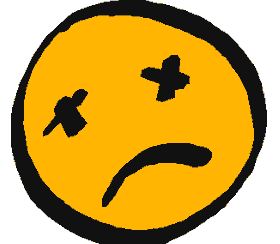 The 15 Invaluable Laws of Growth
The Law of Pain
Manage Bad Experiences
The Pain File
The Pain of Inexperience – “I have never been through that”
The Pain of Incompetence – “I should have seen that coming”
The Pain of Disappointment – “I wish it had never happened”
The Pain of Conflict – “Human encounter doesn’t always feel good”
The Pain of Change – “I didn’t want that to happen”
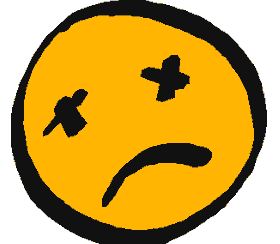 The 15 Invaluable Laws of Growth
The Law of Pain
Manage Bad Experiences
The Pain File
The Pain of Bad Health – “I lost what I thought I would always have”
The Pain of Hard Decisions – “You can’t make everyone happy”
The Pain of Financial Loss – “If I could only get that back”
The Pain of Relationship Losses – “Some people will grow in a different direction than I”
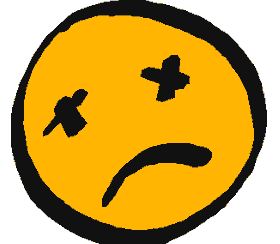 The 15 Invaluable Laws of Growth
The Law of Pain
Manage Bad Experiences
The Pain File
The Pain of Not Being Number One – “I deserved to be there”
The Pain of Traveling – “When I am away, I feel…”
The Pain of Responsibility – “They expect so much from me”
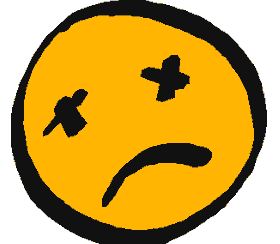 The 15 Invaluable Laws of Growth
The Law of Pain
Your Choice
Turn Your Pain Into Gain
Choose a positive life stance
		Decide that life is basically good
	Embrace and develop your creativity
		Being creative will often show you the way
		Embrace the value of bad experiences
				We all face difficulties, but we do not all learn from them
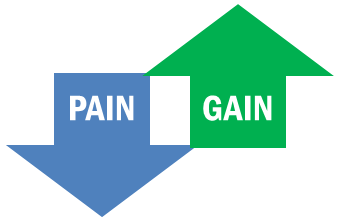 The 15 Invaluable Laws of Growth
The Law of Pain
Your Choice
Turn Your Pain Into Gain
Make good changes after bad experiences
		Release resentment
		Take responsibility for your life
			Victim or victor?
The truth about being accountable and responsible for one’s life is that very few are
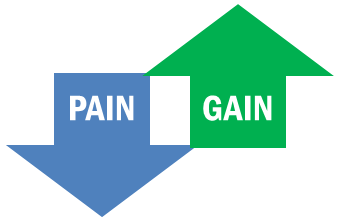 The 15 Invaluable Laws of Growth
The Law of Pain
Your Choice
“Life begins at the end
of your comfort zone”
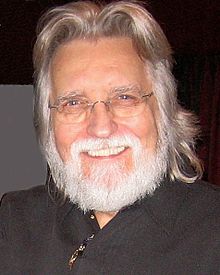 - Neale Walsch
The 15 Invaluable Laws of Growth
The Law of
Ladder
Character Growth Determines
The Height  Of Your Personal Growth
The 15 Invaluable Laws of Growth
Personal Growth Goes Here
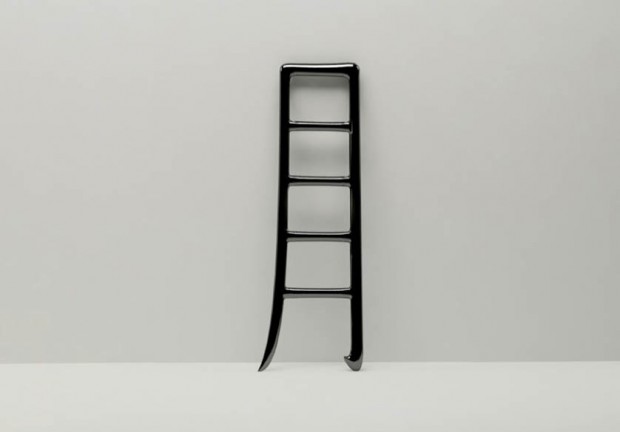 Character Growth Goes Here
The Law of The Ladder
Climbing With Honor
We Are Human Beings…Not Human Doings
Ambition without guidance creates tyranny
		To be a success, think like a success
			The raw value of character
				Most leadership failures are character failures
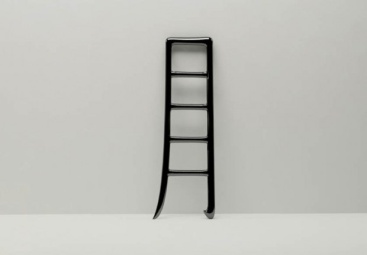 The 15 Invaluable Laws of Growth
The Law of The Ladder
Climbing With Honor
Rungs On The Character Ladder
Character Matters - Focus more on the inside than the 	outside 
		Inside victories precede outside victories
			Our inside development is totally within our control
People Matter - Follow the Golden Rule
Passion Matters – I will only teach what I believe
		Borrowed beliefs are not owned beliefs
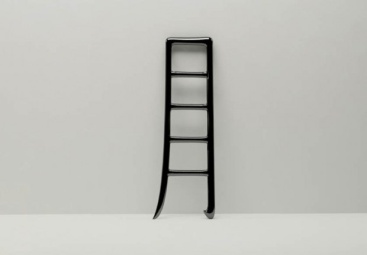 The 15 Invaluable Laws of Growth
The Law of The Ladder
Climbing With Honor
“With one insignificant exception,
the world is made up of others”
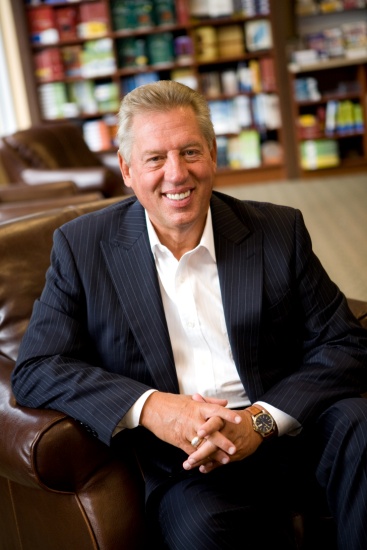 - John Maxwell
The 15 Invaluable Laws of Growth
The Law of The Ladder
Climbing With Honor
Rungs On The Character Ladder
Perspective Matters – I will value humility above all 	virtues
		Be teachable
			Everyone has weaknesses
				Hold a beginner’s mindset
					Be willing to serve others
						Be grateful
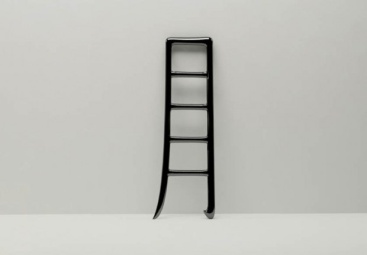 The 15 Invaluable Laws of Growth
The Law of The Ladder
Climbing With Honor
Rungs On The Character Ladder
Faithfulness Matters – I will strive to finish well

The stronger your character,
the greater your growth potential
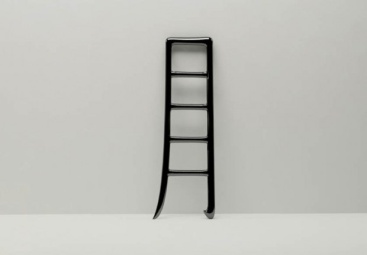 The 15 Invaluable Laws of Growth
The Law of
The Rubber Band
Growth Stops When You Lose The Tension Between Where You Are
And Where You Could Be
The 15 Invaluable Laws of Growth
Mediocrity Is Not A Worthy Goal
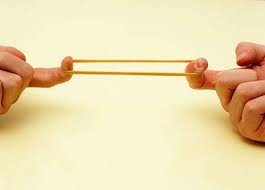 Where You Are
Where You Could Be
The Law of The Rubber Band
Time to Stretch
A Series Of Stretches
God’s gift to us:  Potential
	Our gift to God:  Developing it
		If you are in the same place very long – it is time to stretch
			Where do you need to stretch right now?
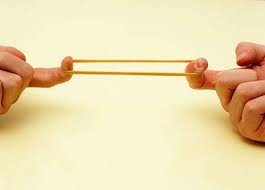 The 15 Invaluable Laws of Growth
The Law of The Rubber Band
Time to Stretch
It Is Easy To Be Average
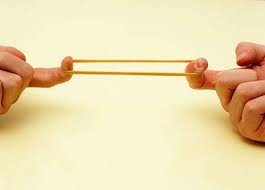 The 15 Invaluable Laws of Growth
The Law of The Rubber Band
Time to Stretch
The Benefit Of Stretching
Few people will stretch
	Status Quo ultimately leads to destruction
		Stretching always starts from the inside out
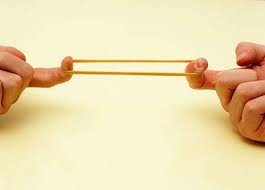 The 15 Invaluable Laws of Growth
The Law of The Rubber Band
Time to Stretch
“You are exactly where you should be given all you have done to get here.”
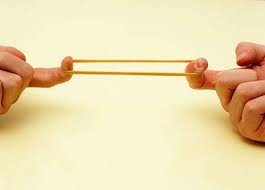 The 15 Invaluable Laws of Growth
The Law of The Rubber Band
Time to Stretch
The Benefit Of Stretching
Stretching always requires change – It’s never too late to be what you might have been”
	Stretching sets you apart – “Good enough” is the motto of the 		defeated
		Stretching can become a lifestyle
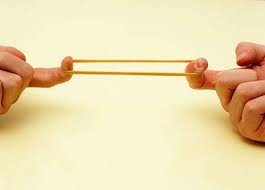 The 15 Invaluable Laws of Growth
The Law of The Rubber Band
Time to Stretch
“If you won’t be better tomorrow than today, then what do you need today for?”
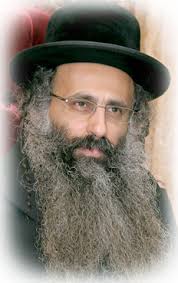 - Rabbi Nachman
The 15 Invaluable Laws of Growth
The Law of The Rubber Band
Time to Stretch
The Benefit Of Stretching
Stretching gives you a shot at significance
	Stretching must be intentional…till the end
Make your greatest fear
to achieve mediocrity
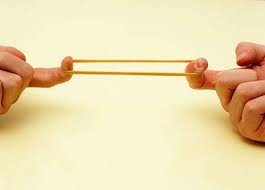 The 15 Invaluable Laws of Growth
The Law of
The Tradeoffs
You Have To Give Up To Go Up
The 15 Invaluable Laws of Growth
The Hardest Part About Stealing Second Base
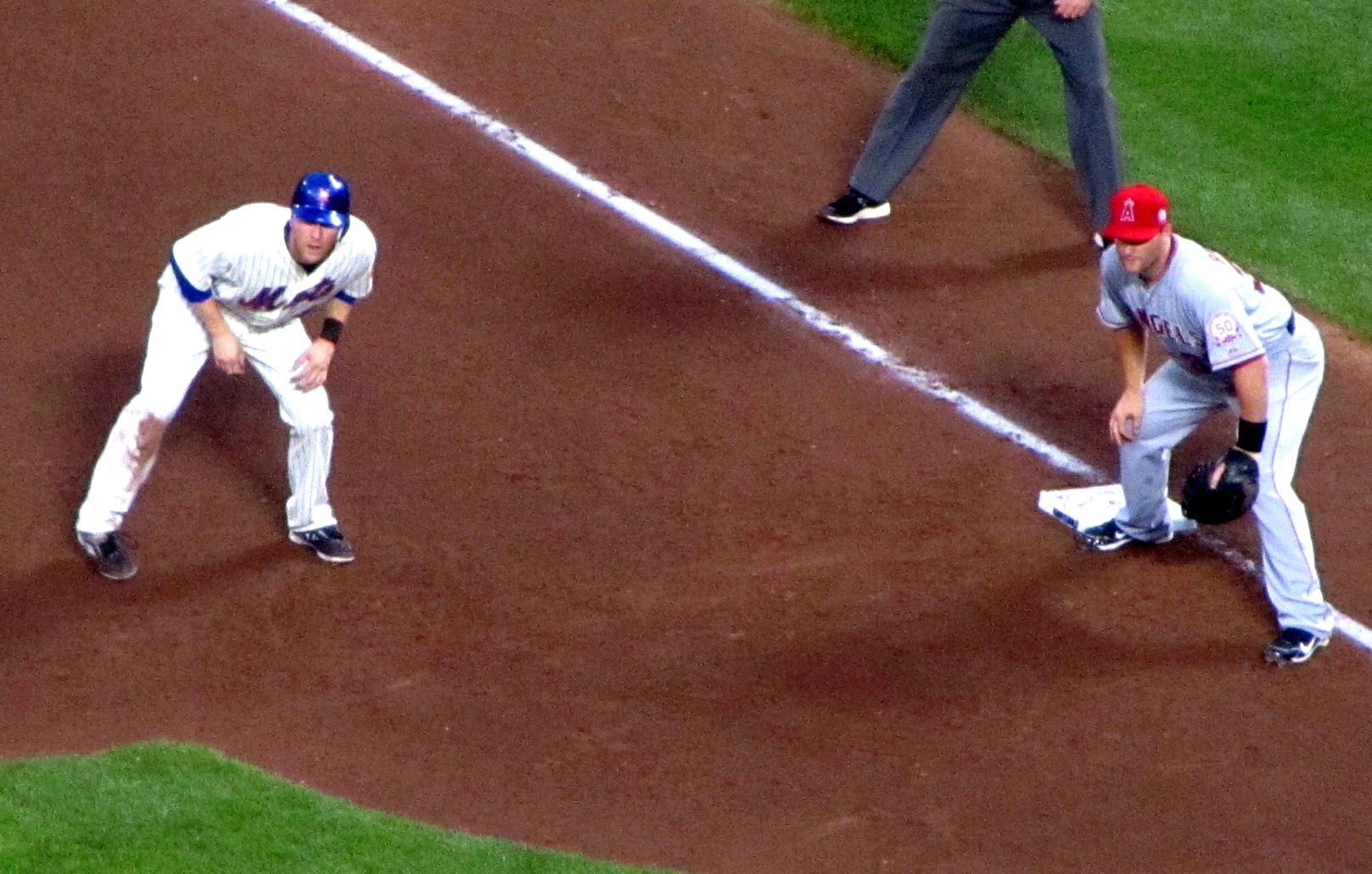 Is taking your foot off first base
The Law of The Tradeoffs
Go Up
The Next Step
What will it take for you to reach your potential?
	What are you willing to give up?
		What will you have to give up?
Not being willing to give up something is the key reason
why most people will never reach their potential
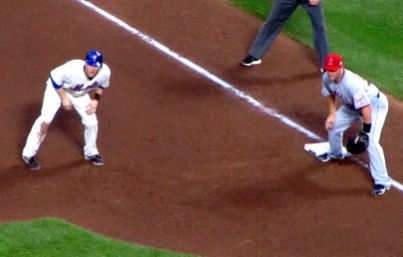 The 15 Invaluable Laws of Growth
The Law of The Tradeoffs
Go Up
The Truth About Tradeoffs
Tradeoffs are available our entire lives
	Tradeoffs are opportunities for growth
		Tradeoffs force us to make difficult personal 		change
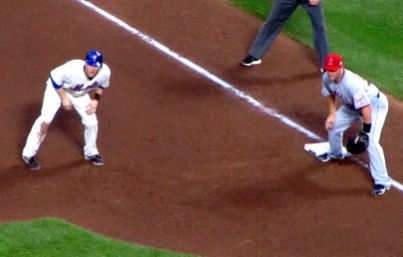 The 15 Invaluable Laws of Growth
The Law of The Tradeoffs
Go Up
The Truth About Tradeoffs
Tradeoffs are available our entire lives
		Unsuccessful people make bad tradeoffs
		Average people make few tradeoffs
		Successful people make good tradeoffs
Tradeoffs are opportunities for growth
		Will I go through this change, or grow through this change?
		What are the pluses and minuses of this change?
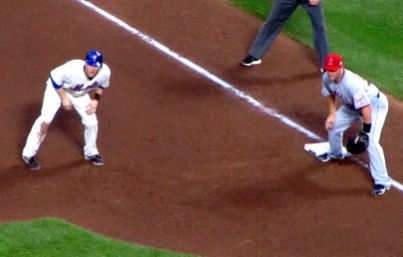 The 15 Invaluable Laws of Growth
The Law of The Tradeoffs
Go Up
“We may not always get what we want, but we will always get what we choose”
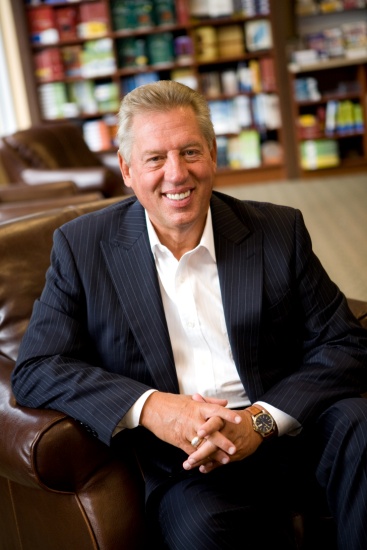 - John Maxwell
The 15 Invaluable Laws of Growth
The Law of The Tradeoffs
Go Up
The Truth About Tradeoffs
Tradeoffs Force Us To Make Difficult Personal Changes
		When you want something you have never had, you must do something you have never done
		Change is personal, possible, and profitable
		Refusing to change means certain death to your potential
A Loss Is Usually Felt Before The Gain
		The biggest reason people don’t change
		Nature abhors a vacuum
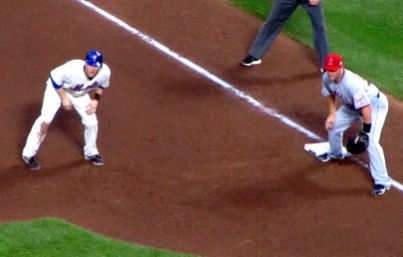 The 15 Invaluable Laws of Growth
The Law of The Tradeoffs
Go Up
The Truth About Tradeoffs
Most tradeoffs can be made at any time
A few tradeoffs come only once
The higher you climb, the tougher the tradeoff
		The skills that got you where you are now, are not the skills that will get you to the next level
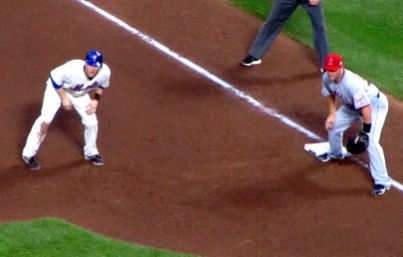 The 15 Invaluable Laws of Growth
The Law of The Tradeoffs
Go Up
The Truth About Tradeoffs
Tradeoffs never leave us the same
	Some tradeoffs are never worth the price
		What tradeoff do you need to make right now?
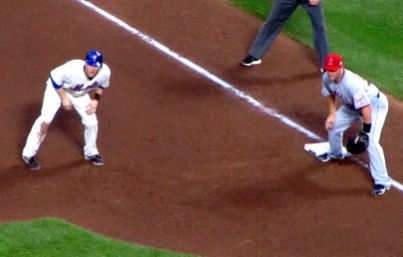 The 15 Invaluable Laws of Growth
Tradeoffs Worth Making
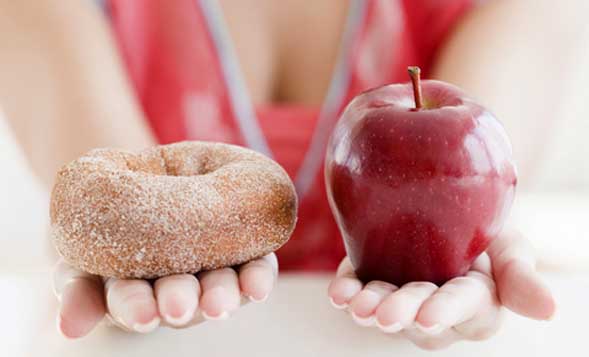 The 15 Invaluable Laws of Growth
The Law of The Tradeoffs
Trading Up
Tradeoffs Worth Making
Financial security for potential tomorrow
	Immediate gratification for personal growth
		The fast life for the good life
			Control your calendar, or someone else will
			Do what you do best, drop all the rest
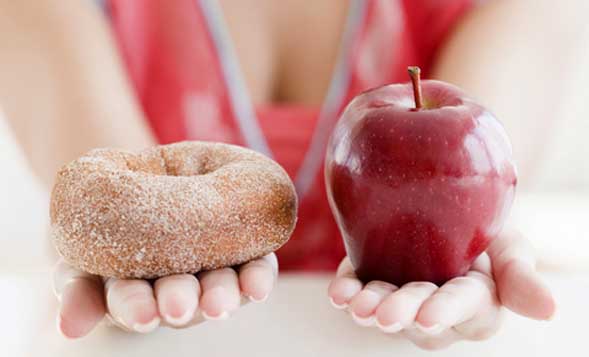 The 15 Invaluable Laws of Growth
The Law of The Tradeoffs
Trading Up
Tradeoffs Worth Making
Security for significance
	Significance is not found in a “safe” place
	Addition for multiplication
		Lead leaders, not just followers
		Be a conduit for blessings, not a reservoir of assets
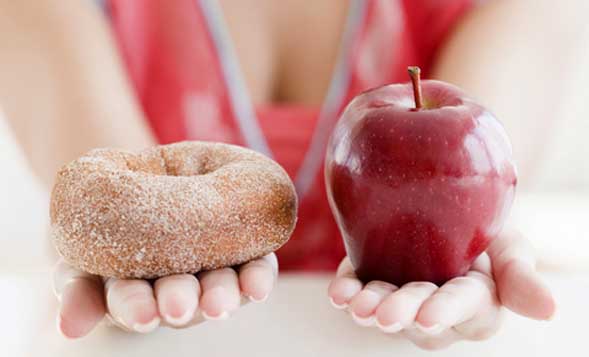 The 15 Invaluable Laws of Growth
The Law of
Curiosity
Growth Is Stimulated By Asking “Why?”
The 15 Invaluable Laws of Growth
Many People Will Never Ask Why…
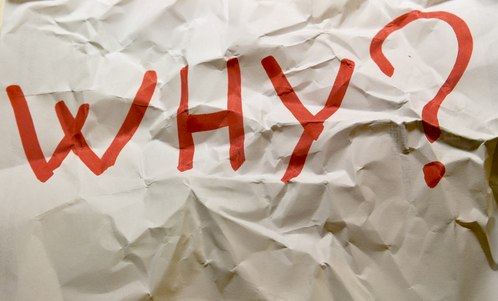 Why Is That?
The Law of Curiosity
Ask, Ask, Ask
Cultivating Curiosity
Believe you can be curious
	Curiosity comes from a desire to learn, so desire to learn
	Have a beginner’s mindset
		Assuming you know will not be helpful
		Make Why, your favorite word
			“Why” gets to core reason, intent, purpose
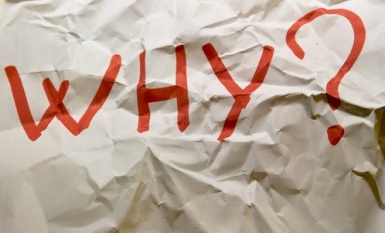 The 15 Invaluable Laws of Growth
The Law of Curiosity
Ask, Ask, Ask
Cultivating Curiosity
Spend time with other curious people
	They have good questions too
	Learn something new everyday
		Learning stimulates learning
		Partake in the fruit of failure
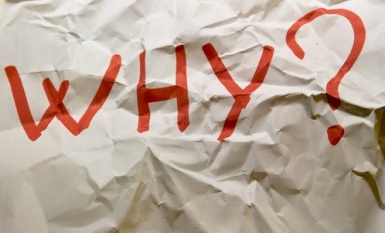 The 15 Invaluable Laws of Growth
The Law of Curiosity
Ask, Ask, Ask
Cultivating Curiosity
Stop looking for the “right” answer
	If it aint broke, can it be done better?
	If it aint broke, what may break in the future?
	If it aint broke, how long will it serve as the world changes?
	Get over yourself
		Learning stimulates learning
		Get out of the box
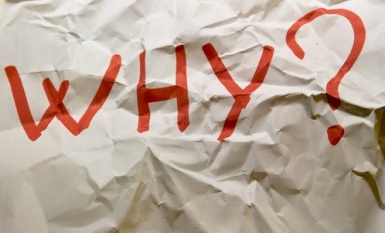 The 15 Invaluable Laws of Growth
The Law of Curiosity
Ask, Ask, Ask
“There aint no rules around here,
We are trying to accomplish something”
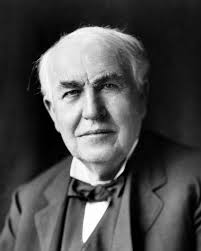 - Thomas Edison
The 15 Invaluable Laws of Growth
The Law of Curiosity
Ask, Ask, Ask
Curiosity Is The KEY To Your Growth
Milestones may make us smile, but never stop asking
	
	Put no limits on your curiosity
		Learning stimulates learning
		The cure for boredom is curiosity
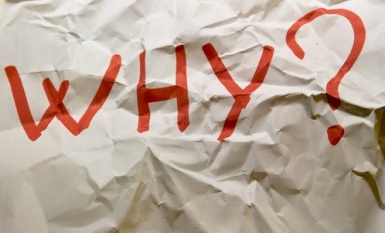 The 15 Invaluable Laws of Growth
The Law of
Modeling
It’s Hard To Improve When You Have
No One But Yourself To Follow
The 15 Invaluable Laws of Growth
Following A Leader
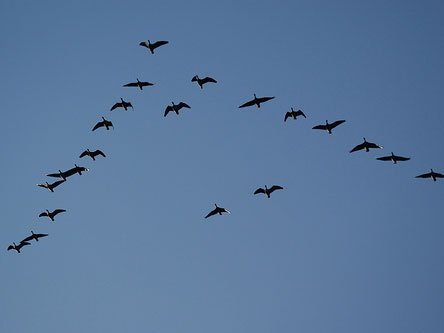 The Law of Modeling
Don’t Just Do Something, Lead There
Whom Should You Follow?
A worthy example
	Someone who knows, the way, goes the way, and shows the way

	Is available
		Has proven experience
			Possesses wisdom
				One who makes a difference
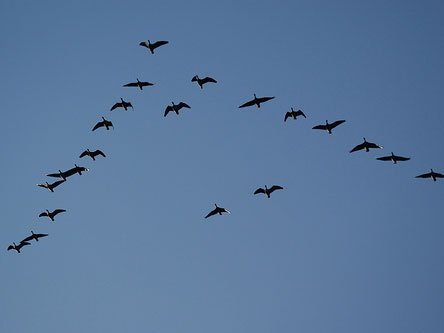 The 15 Invaluable Laws of Growth
The Law of Modeling
Don’t Just Do Something, Lead There
To Grow – Get A Coach
EVERYBODY needs a coach
	Ask questions
		Holds the conversation
			Holds you accountable
				Reflect reality
					Challenge
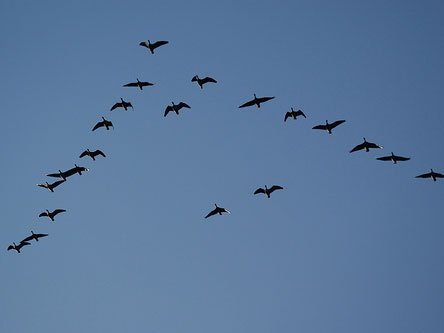 The 15 Invaluable Laws of Growth
The Law of
Expansion
Growth Always Increases Your Capacity
The 15 Invaluable Laws of Growth
Find the Edges and Move Them Out
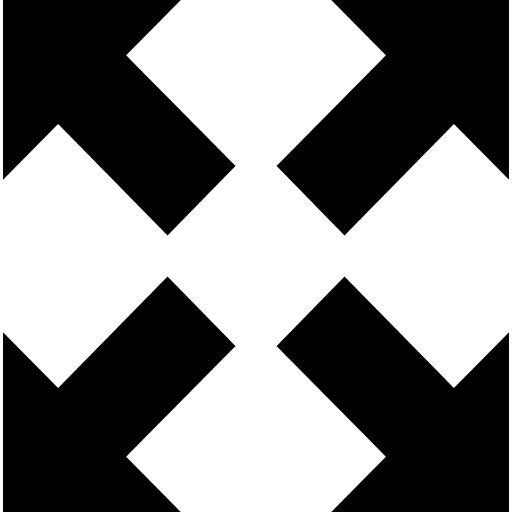 Find The Edges and Move Them Out
Find The Edges and Move Them Out
Find The Edges and Move Them Out
The 15 Irrefutable Laws of Growth
The Law of Expansion
Move The Edges
Increase Your Thinking Capacity
Stop thinking more work.  Start thinking what works
	Capacity is not about more.  It starts with better
Stop thinking can I?  Start thinking How can I?
	Self-limiting statements always work
Stop thinking One door.  Start thinking Many doors
	There are always options
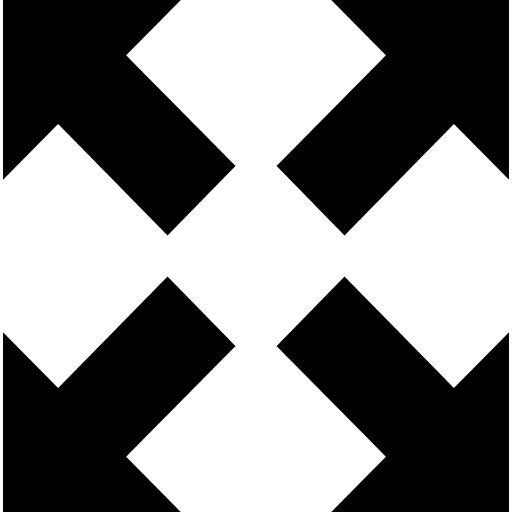 The 15 Invaluable Laws of Growth
The Law of Expansion
Move The Edges
Increase Your Capacity For Action
Stop doing what you have done
	Leave your comfort zone
	Making mistakes is a sign you are actually doing something
Stop doing just enough.  Do more than is expected
	We already get trophies just for showing up
Do important things all the time
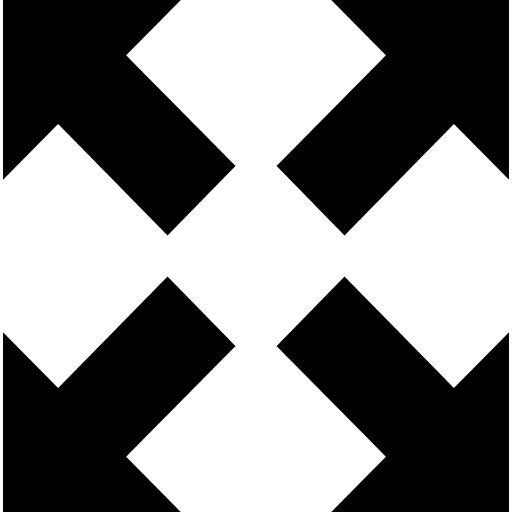 The 15 Invaluable Laws of Growth
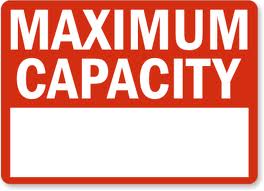 Unlimited
or more
The Law of Expansion
Give More, Impact More
Expand Your Capacity – Expand Your Impact
Capacity is not a measure of how much you can hold

Capacity is a measure of how much you can give
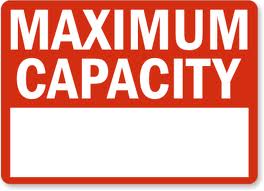 The 15 Invaluable Laws of Growth
The Law of Expansion
Give More, Impact More
There Is NOTHING In Your Past
That Must Determine Your Future
Your capacity must continue to grow

What is your impact now?
	What would you like your impact to be?

		That is your capacity
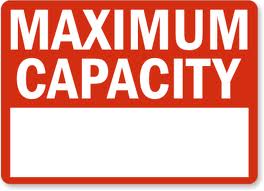 The 15 Invaluable Laws of Growth
The Law of
Contribution
Growing Yourself Enables You
To Grow Others
The 15 Invaluable Laws of Growth
Others Need To Grow Too
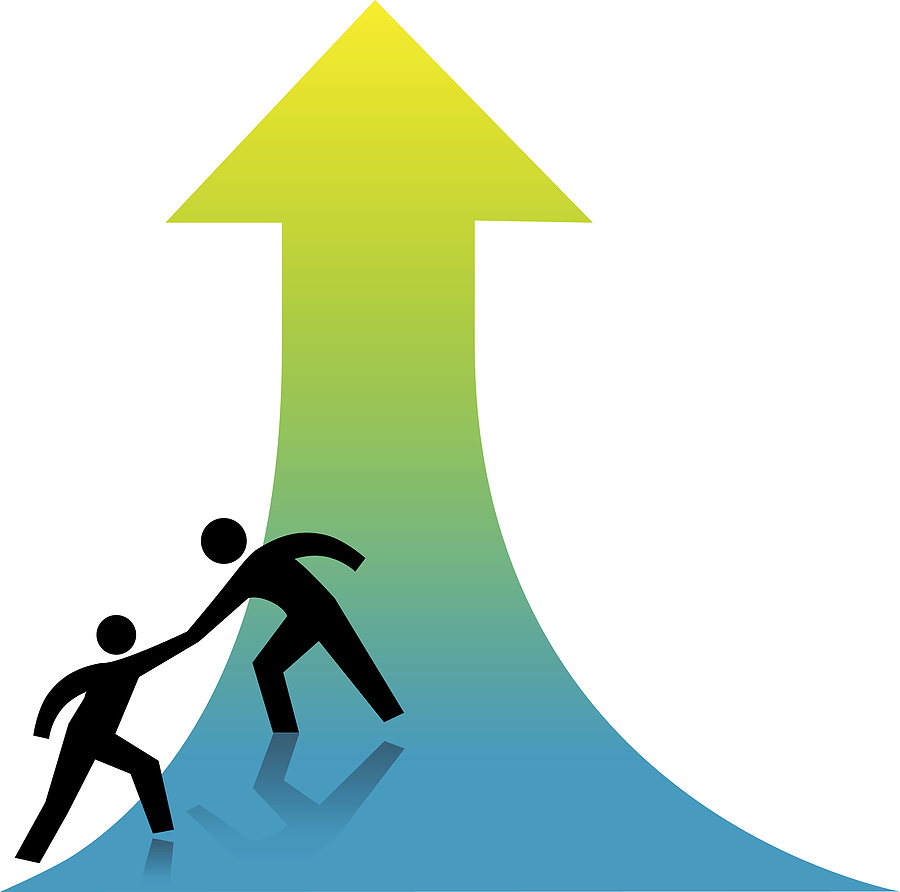 And you need to help them…
The Law of Contribution
Adding Value
Adding Value To Others
You can not give what you do not have
	Ask your self daily:  What good shall I do today?
		What good have I done today?
			Be a river, not a reservoir
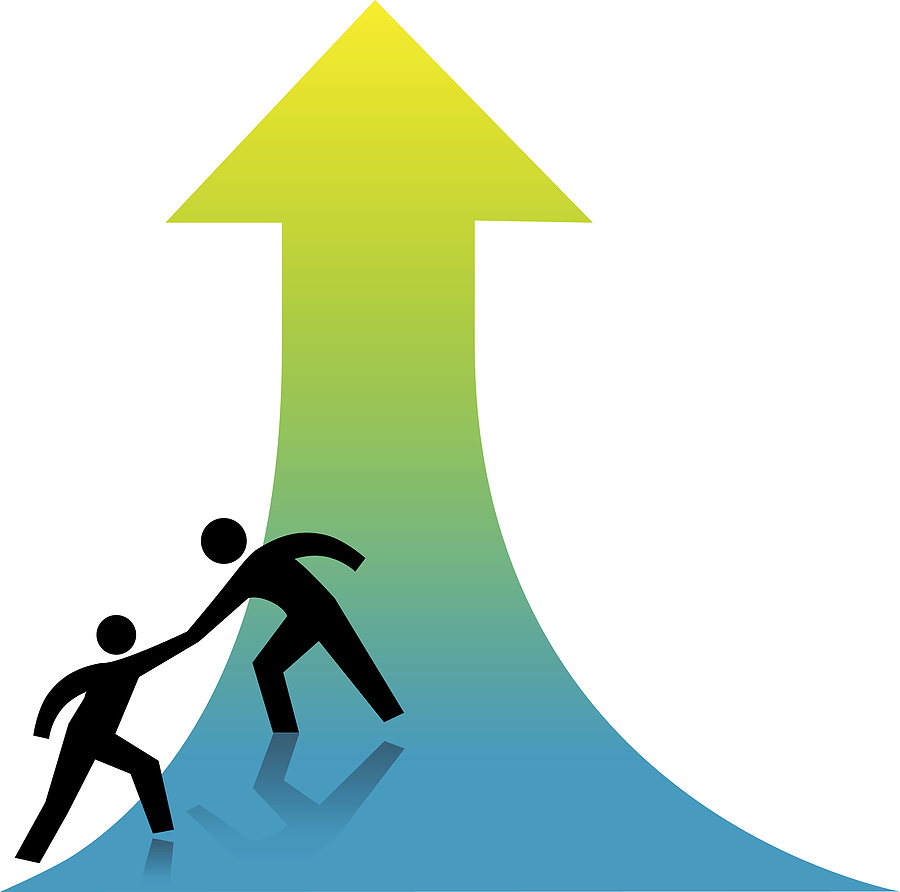 The 15 Invaluable Laws of Growth
The Law of Contribution
Adding Value
Questions To Ask When Seeking A Mentor
Who mentors you and offers you a baseline of wisdom?
  Who mentors you to aspire to be a better person?
  Who challenges you to think?
  Who cheers on your dreams?
  Who cares enough to rebuke you?
  Who is merciful when you have failed?
  Who shares the load in pressurized moments without being asked?
  Who brings fun and laughter into your life?
  Who gives you perspective when you become dispirited?
  Who inspires you to seek faithfully after God?
  Who loves you unconditionally?
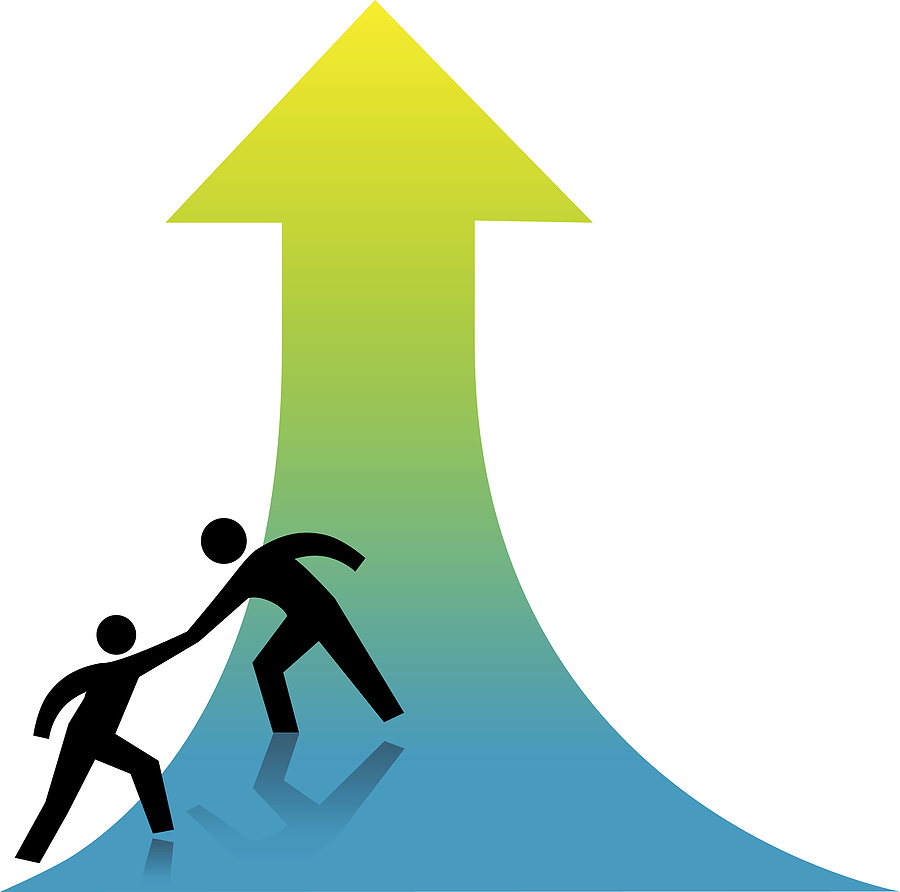 The 15 Invaluable Laws of Growth
The Law of Contribution
Adding Value
Now, Turn These Questions On Yourself
Who will you mentor and offer a baseline of wisdom?
  Who will you mentor to aspire to be a better person?
  		Who will you challenge to think?
  			Who will you cheer on their dreams?
  				Who do you care about enough to rebuke?
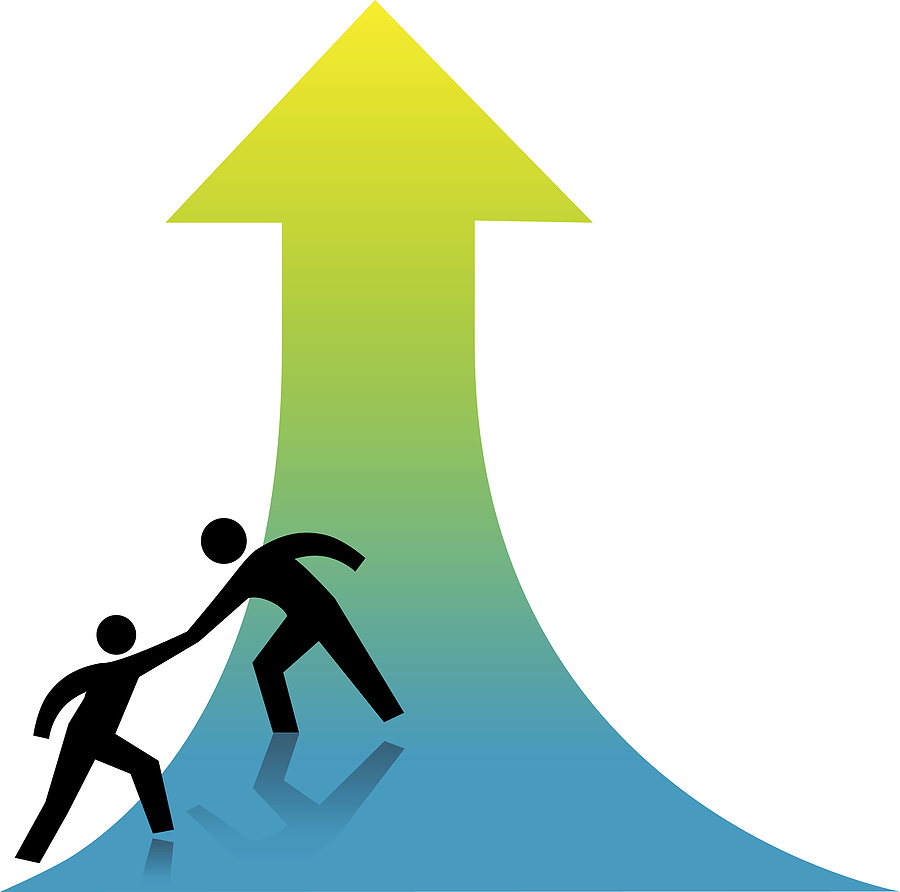 The 15 Invaluable Laws of Growth
The Law of Contribution
Adding Value
Now, Turn These Questions On Yourself
Who will you show mercy to when they fail?
Who will you share the load with in pressurized moments 	without being asked?
Who will you bring fun and laughter into their life?
Who will you give perspective to when they become dispirited?
Who will you inspire to seek faithfully after God?
Whom do you love unconditionally?
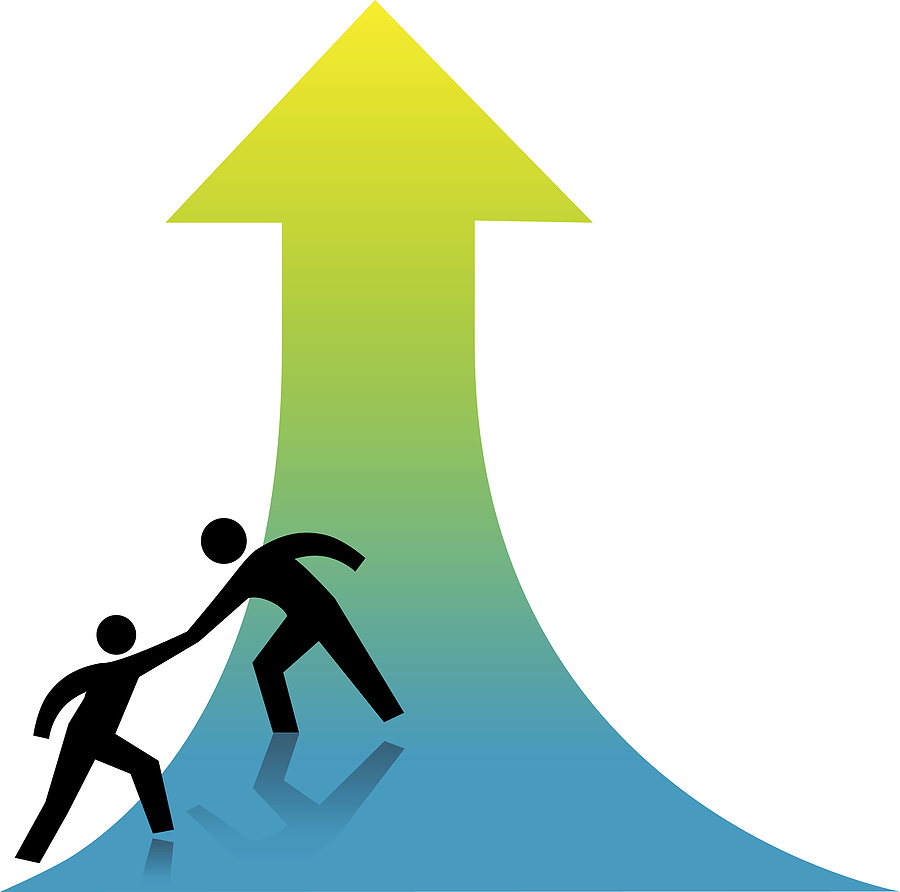 The 15 Invaluable Laws of Growth
The Law of Contribution
Contribution Choices
Give To Grow, Grow To Give
Be grateful
	Put people first
		Don’t let stuff own you
			Don’t let people own you
				Define success as sowing, not reaping
					Keep growing to keep giving
Find and engage a coaching relationship
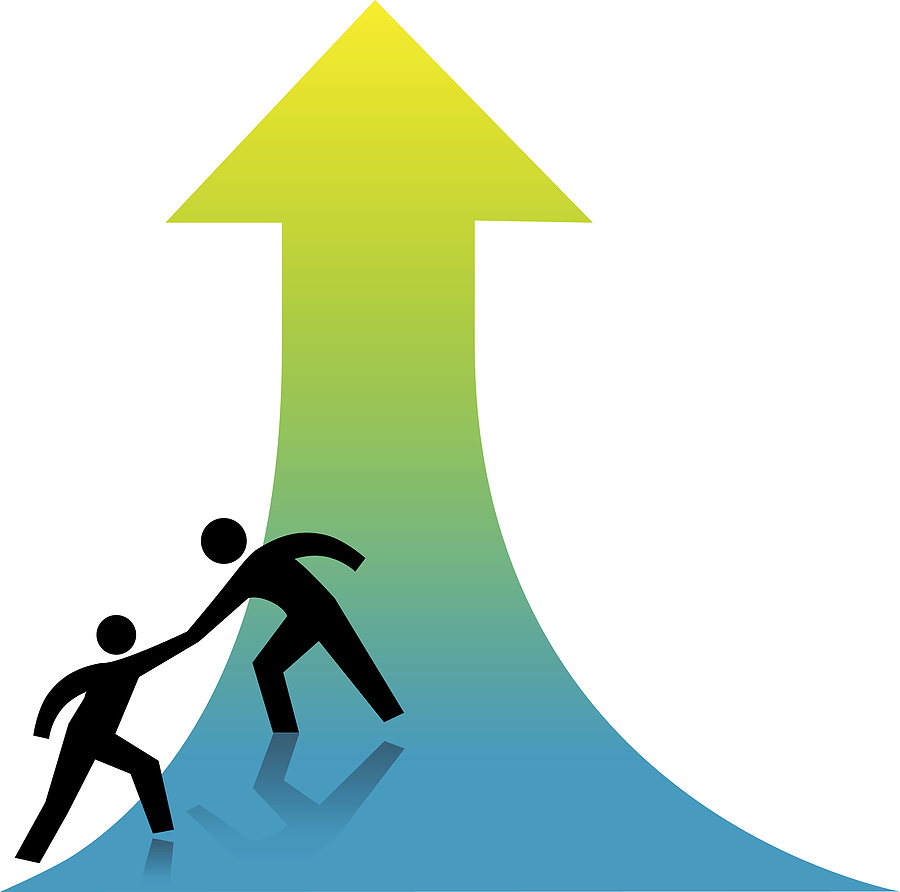 The 15 Invaluable Laws of Growth
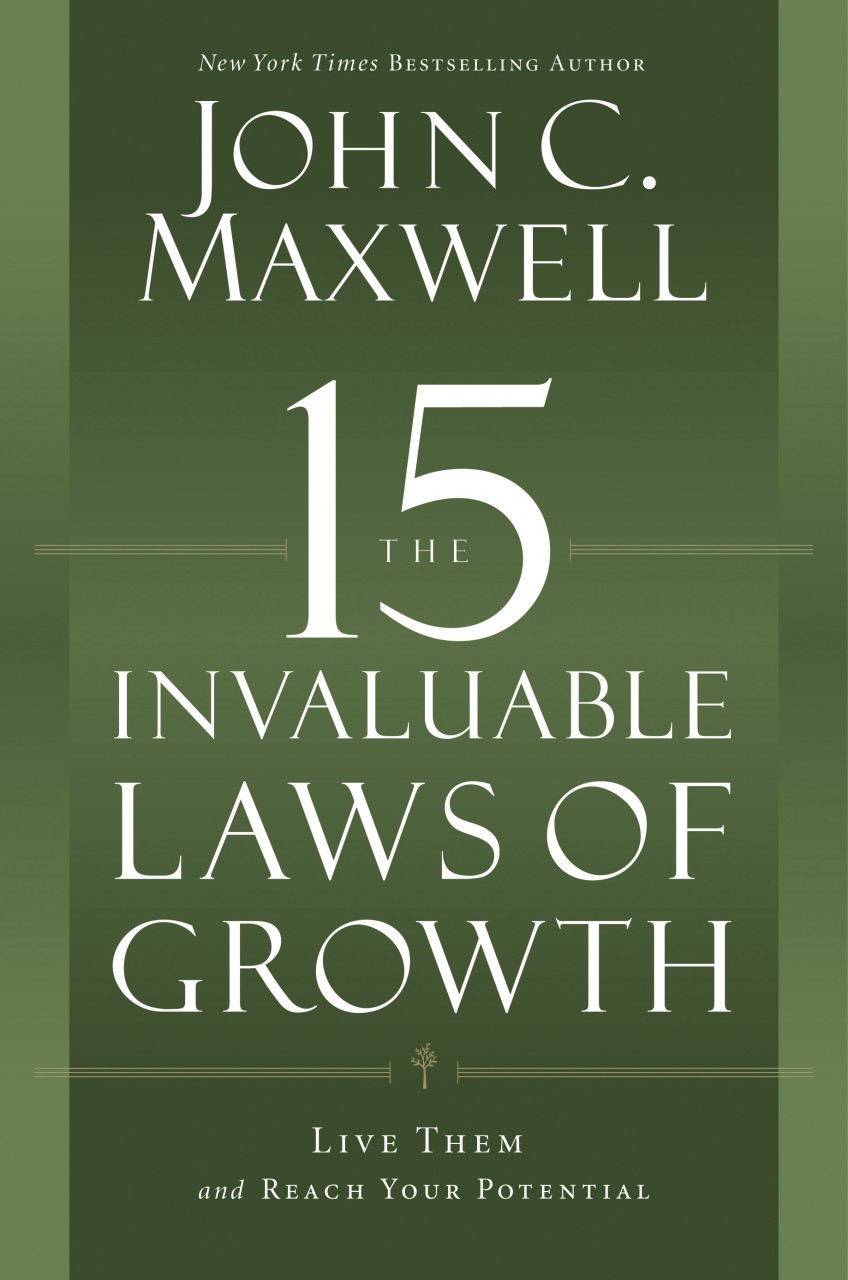 Thank You
Gracias
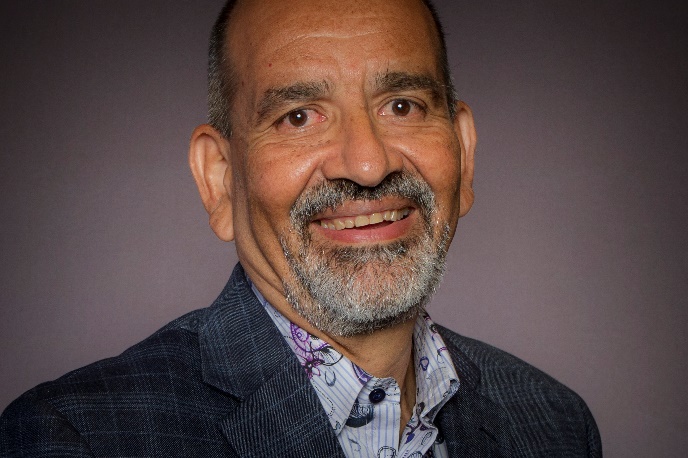 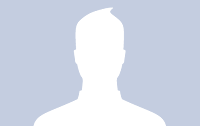 Memo Vargas